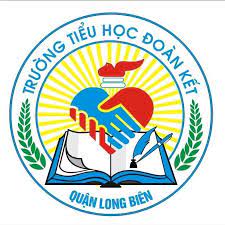 PHÒNG GIÁO DỤC VÀ ĐÀO TẠO QUẬN LONG BIÊN
TRƯỜNG TIỂU HỌC ĐOÀN KẾT
MÔN TOÁN LỚP 1
Bài 63: Phép trừ dạng 39 – 15 ( Tiết 1 )
Giáo viên giảng dạy: Lê Long Quỳnh Trâm
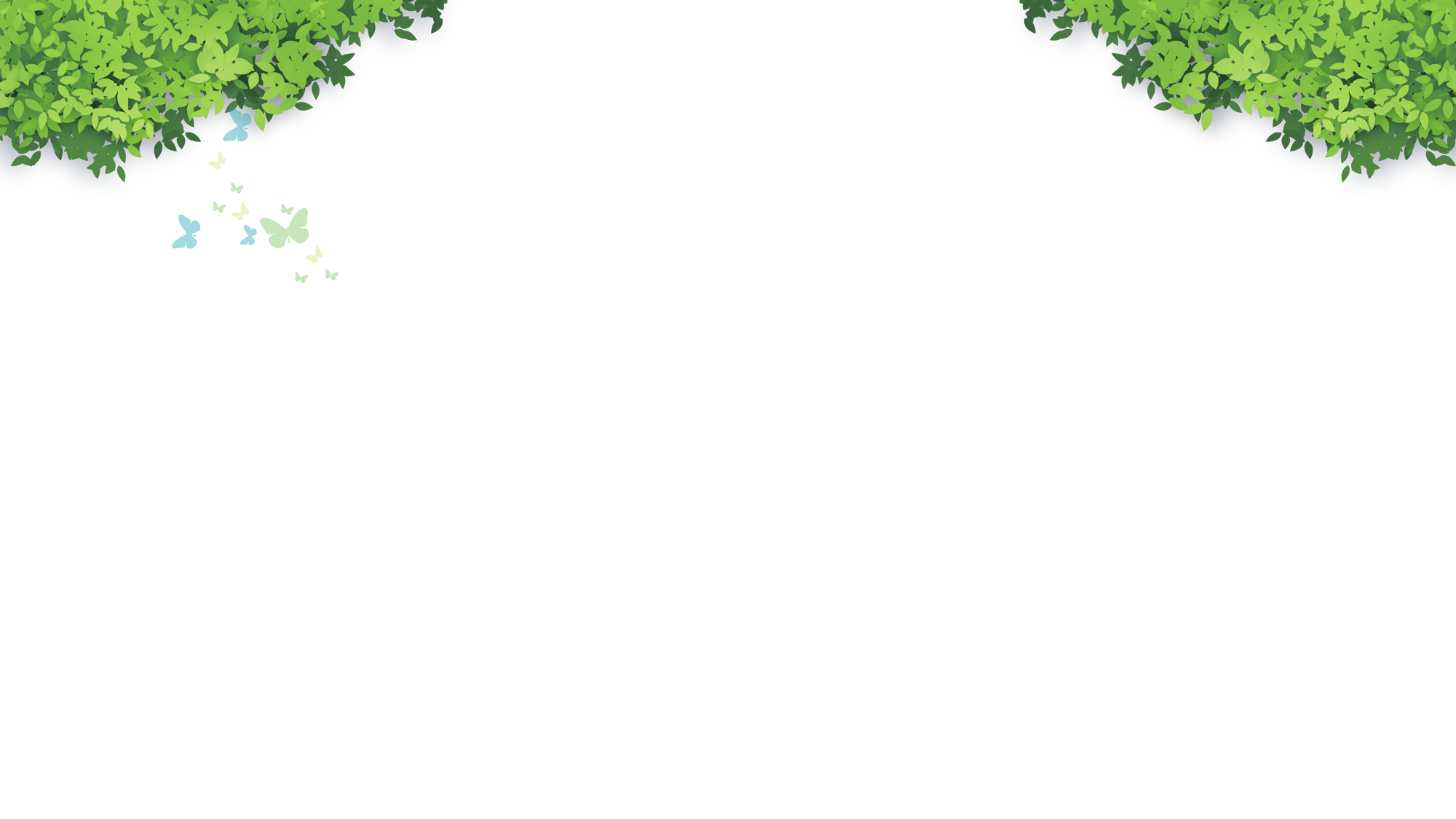 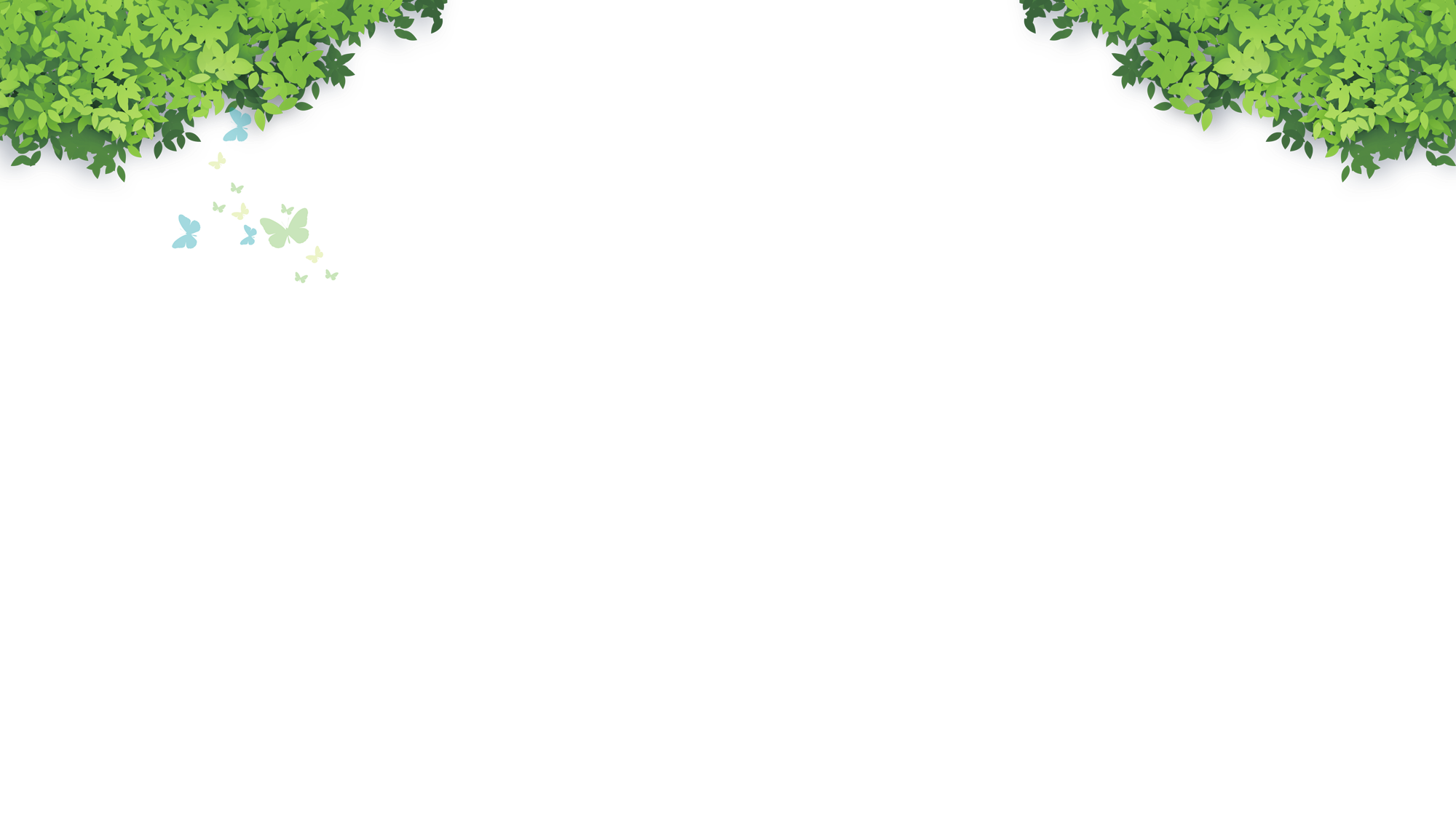 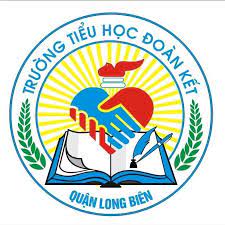 KHỞI ĐỘNG
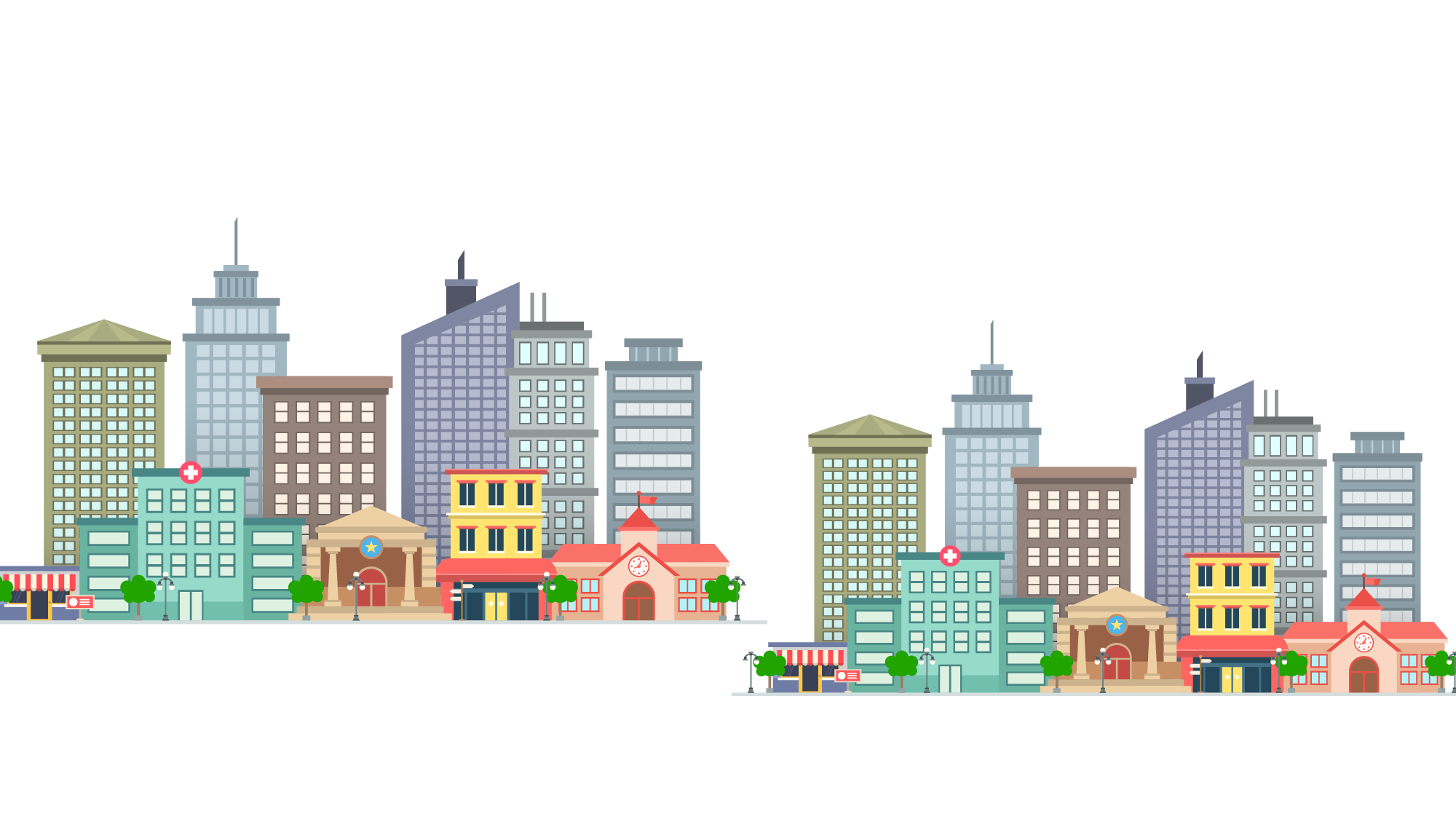 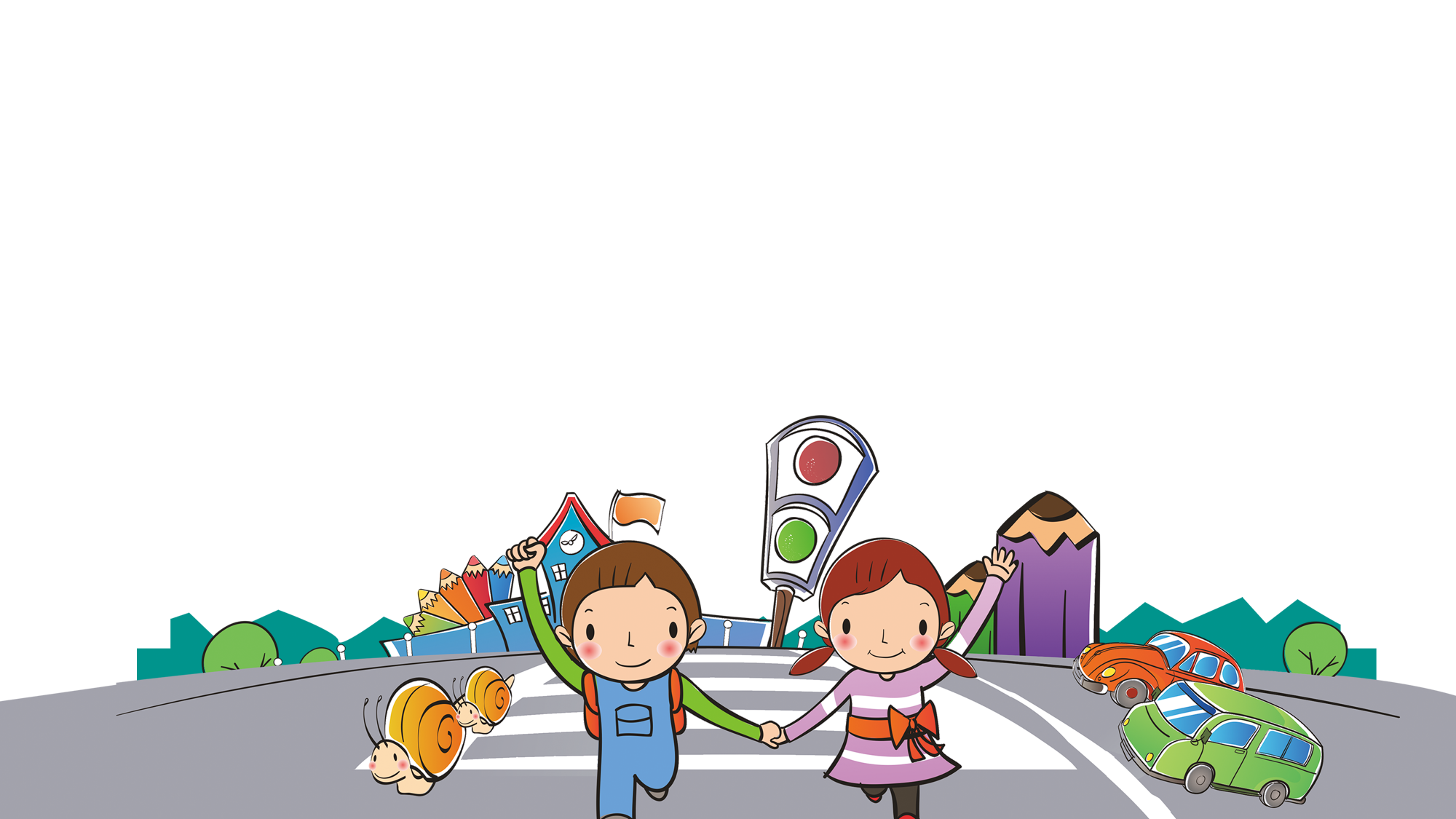 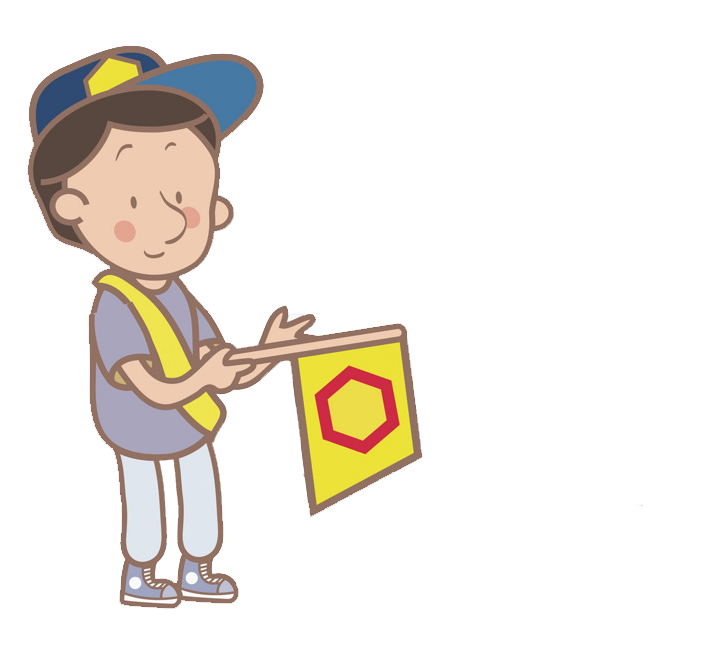 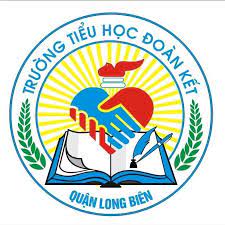 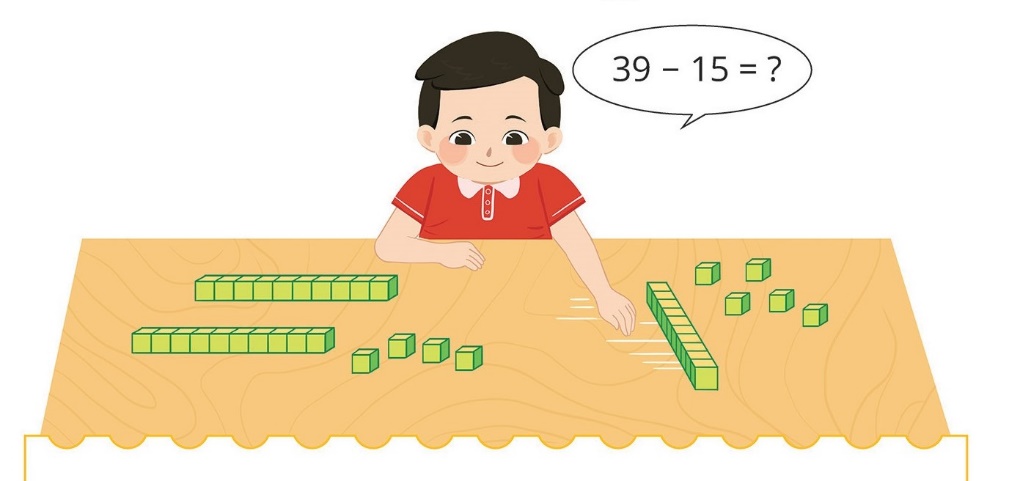 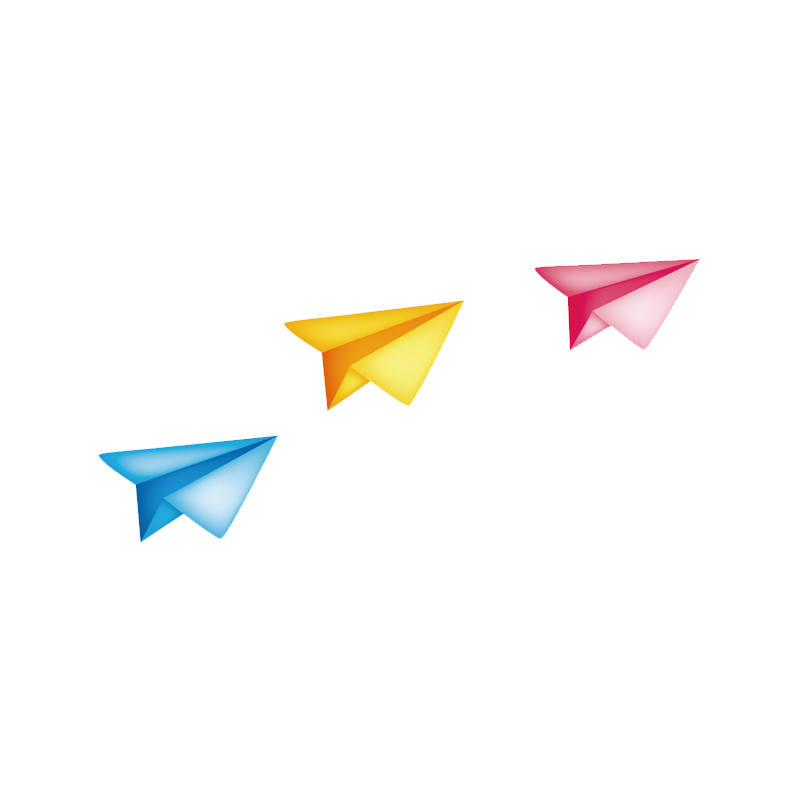 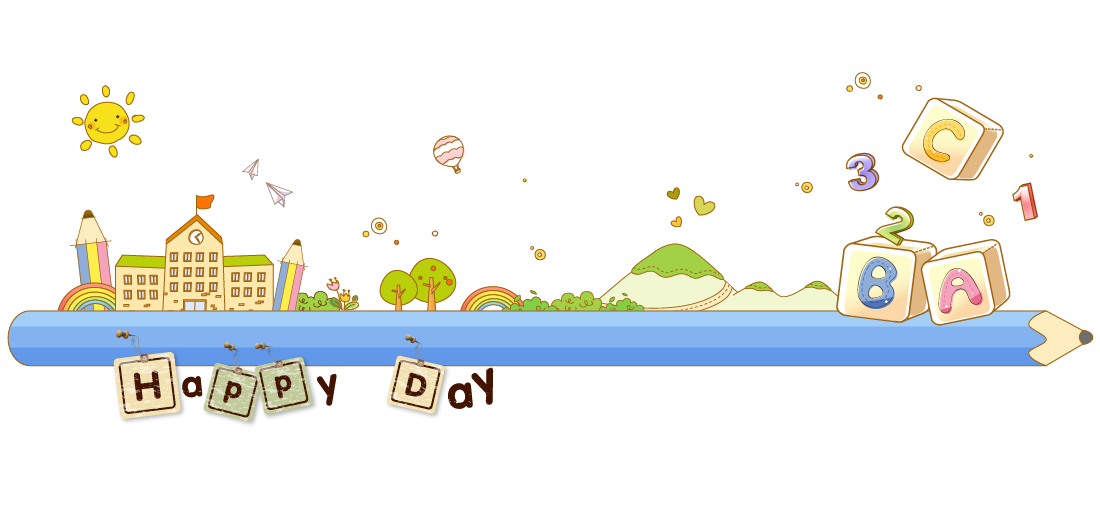 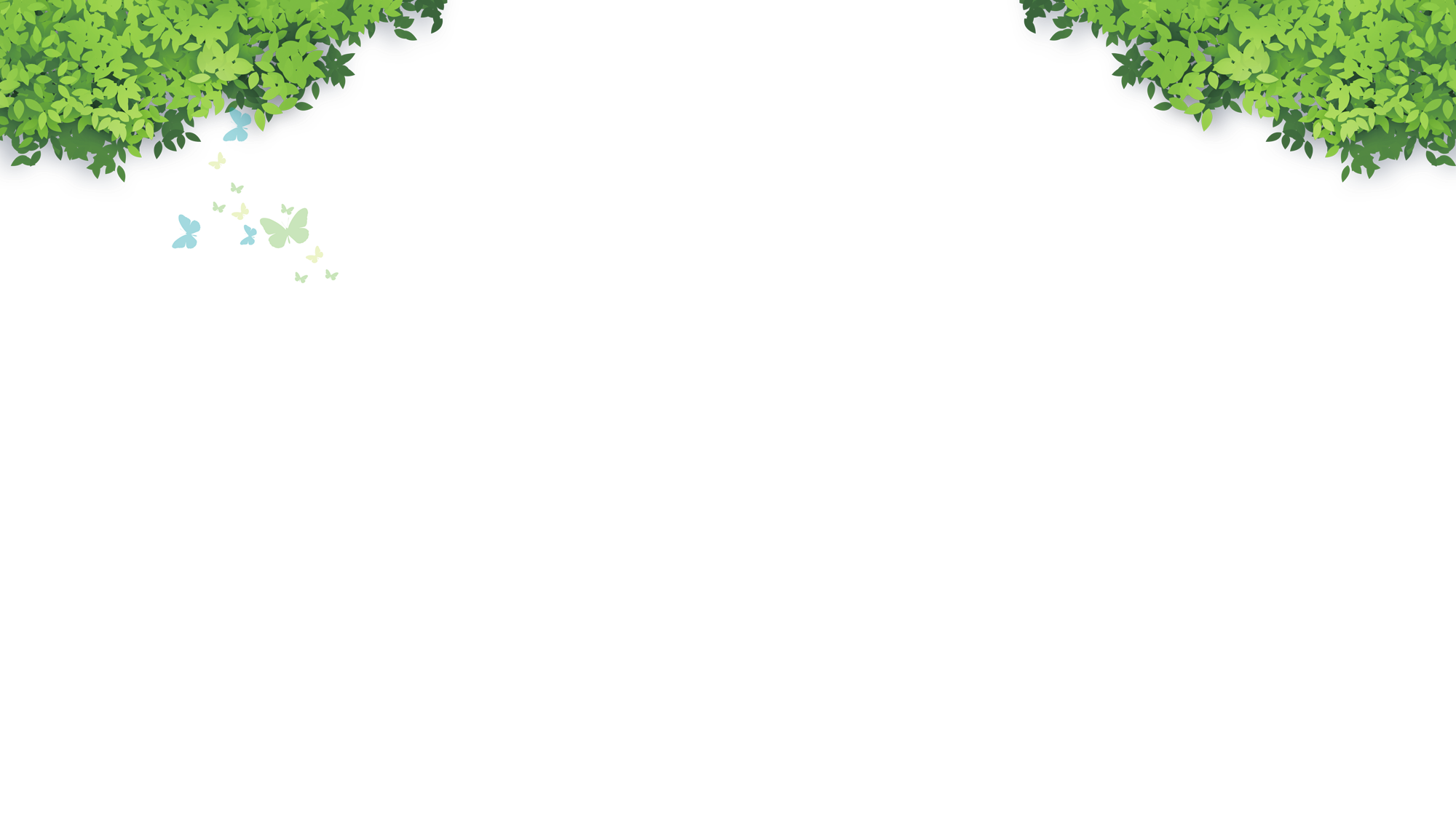 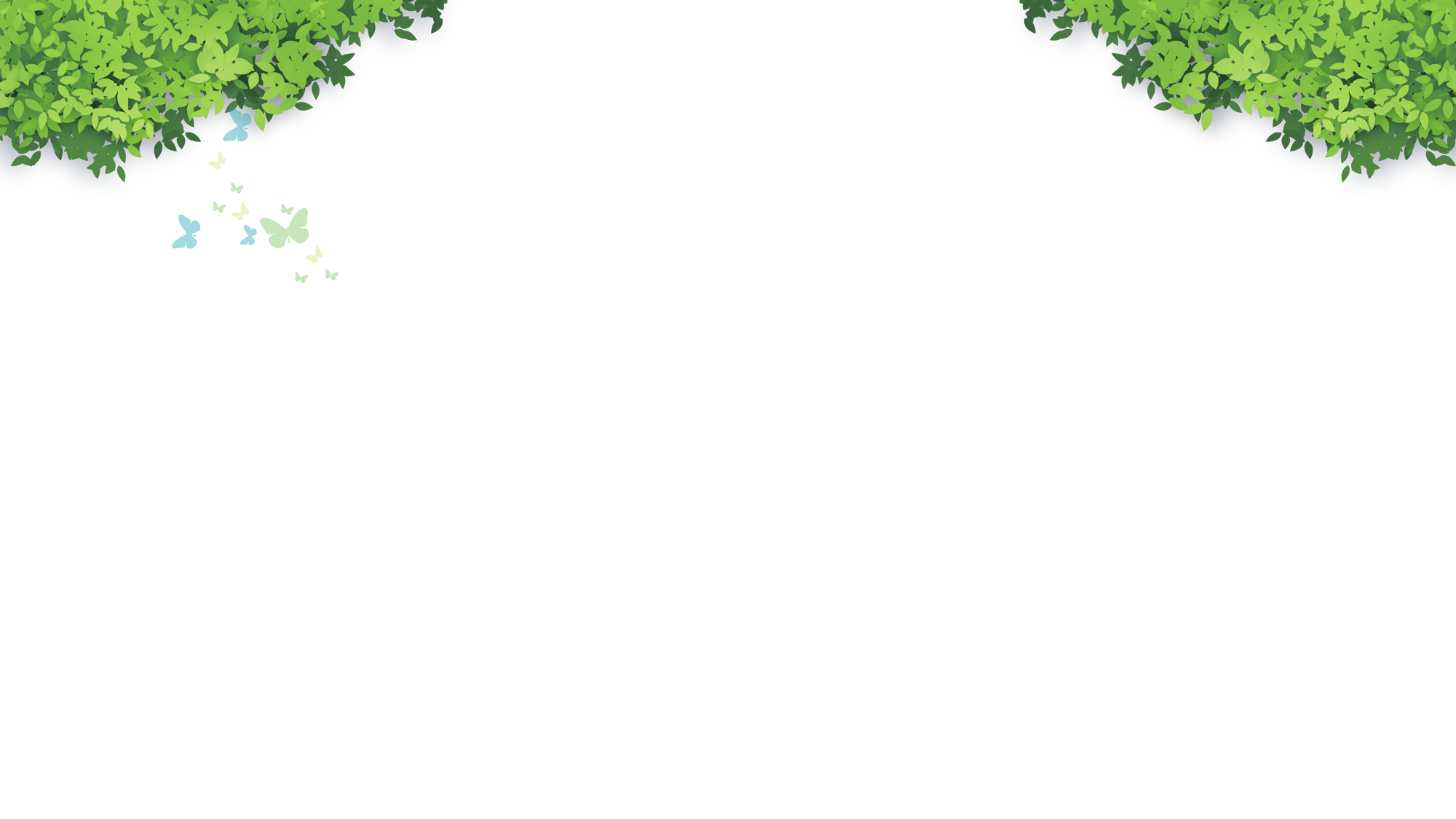 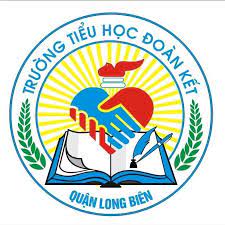 KHÁM PHÁ
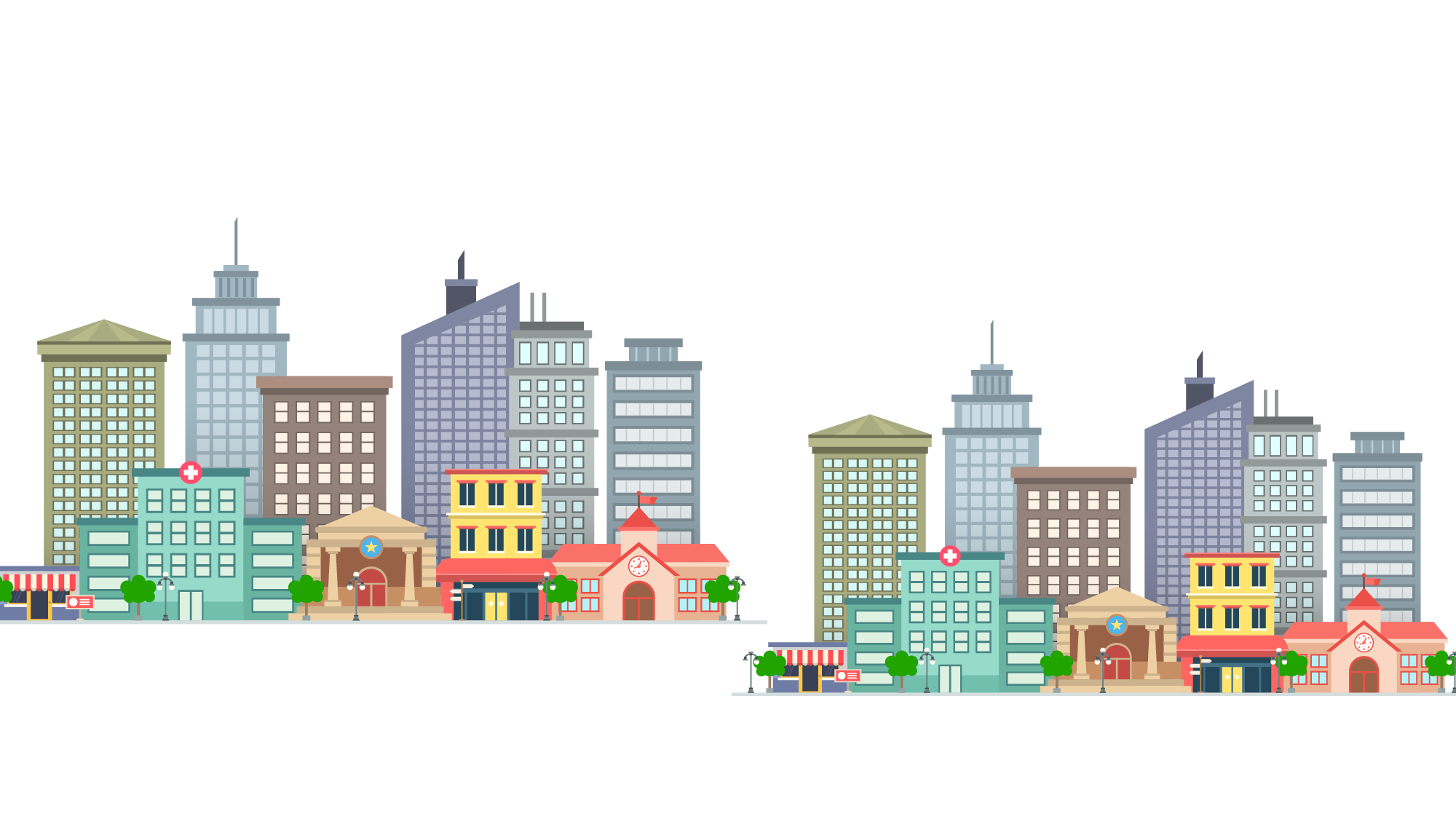 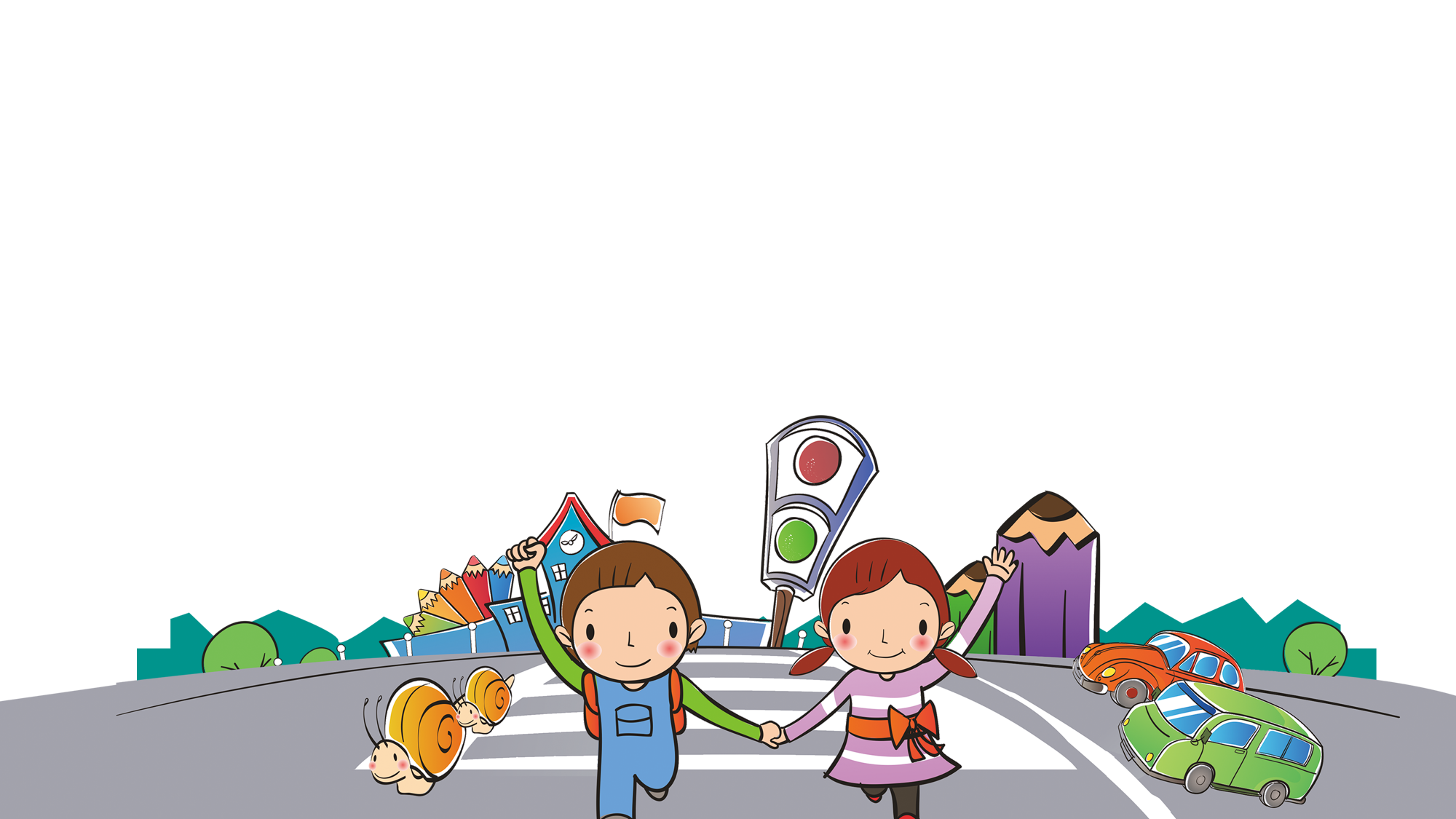 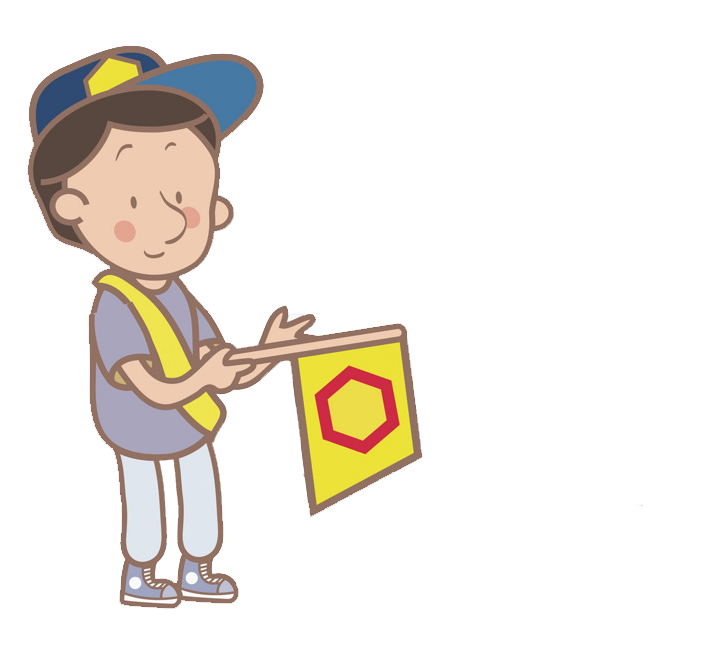 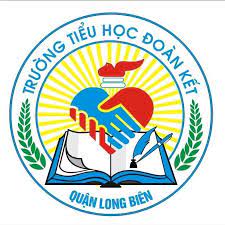 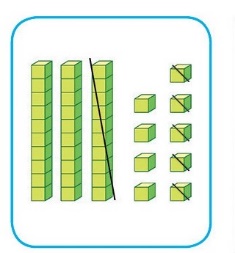 Đặt tính:
Tính:
39
9 trừ 5 bằng 4 , viết 4
-
15
3 trừ 1 bằng 2 , viết 2
2
4
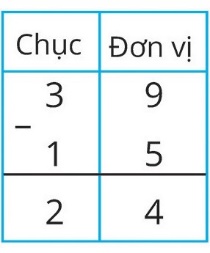 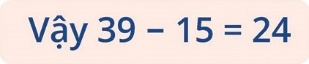 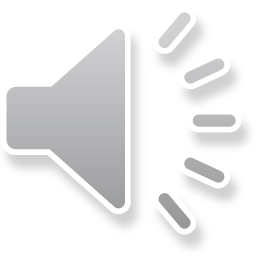 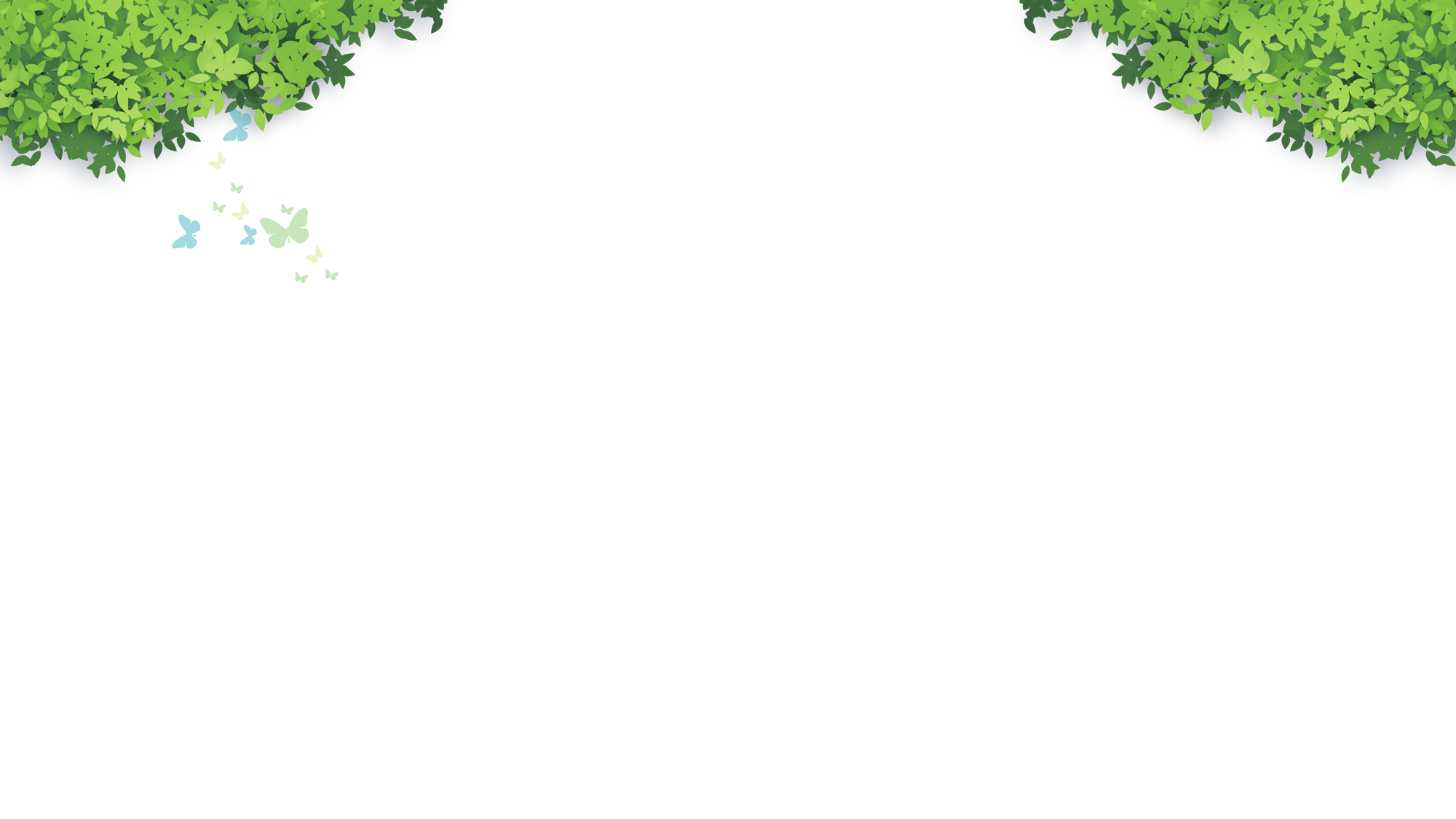 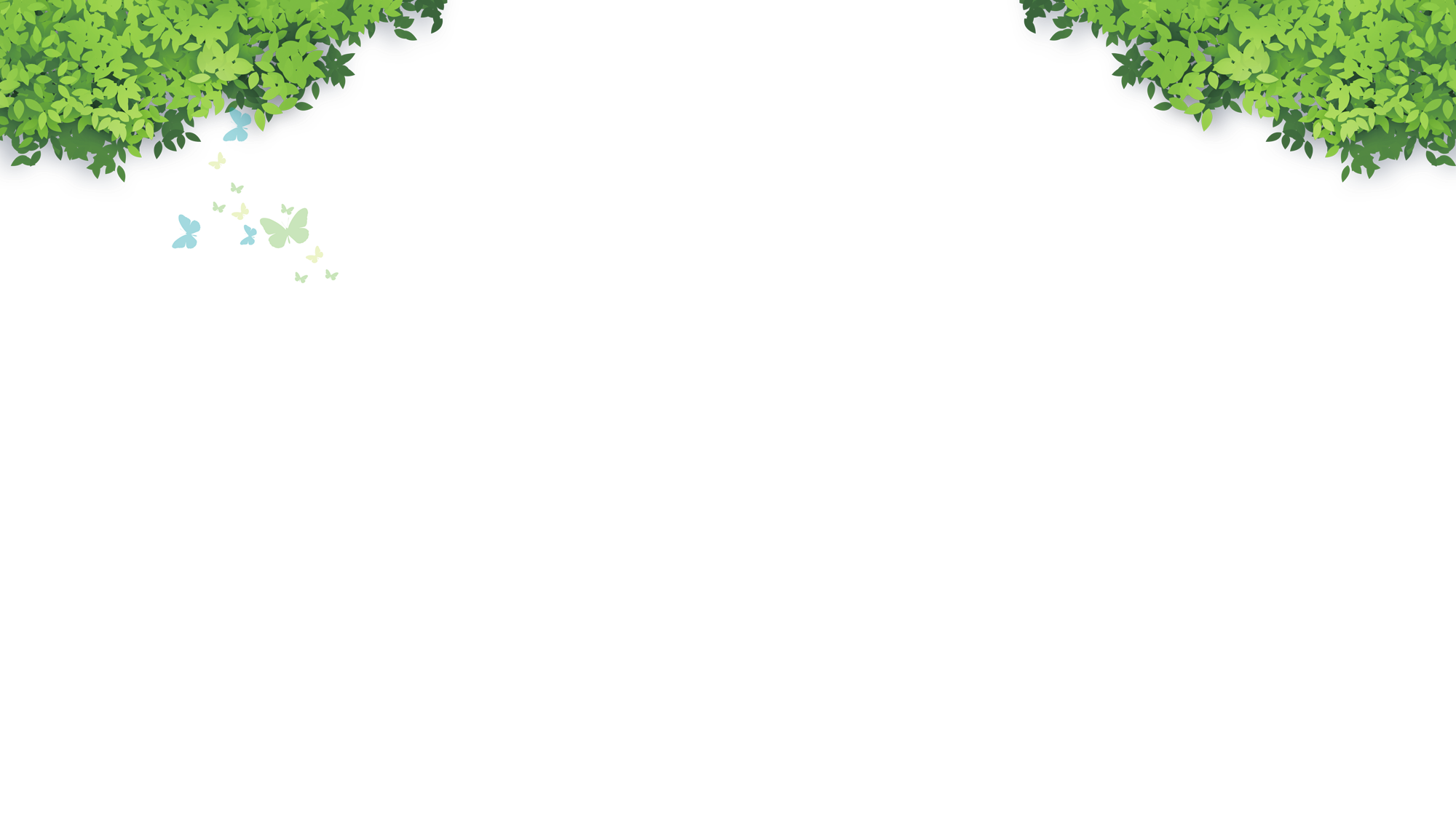 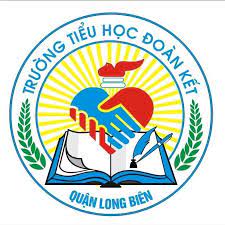 LUYỆN TẬP
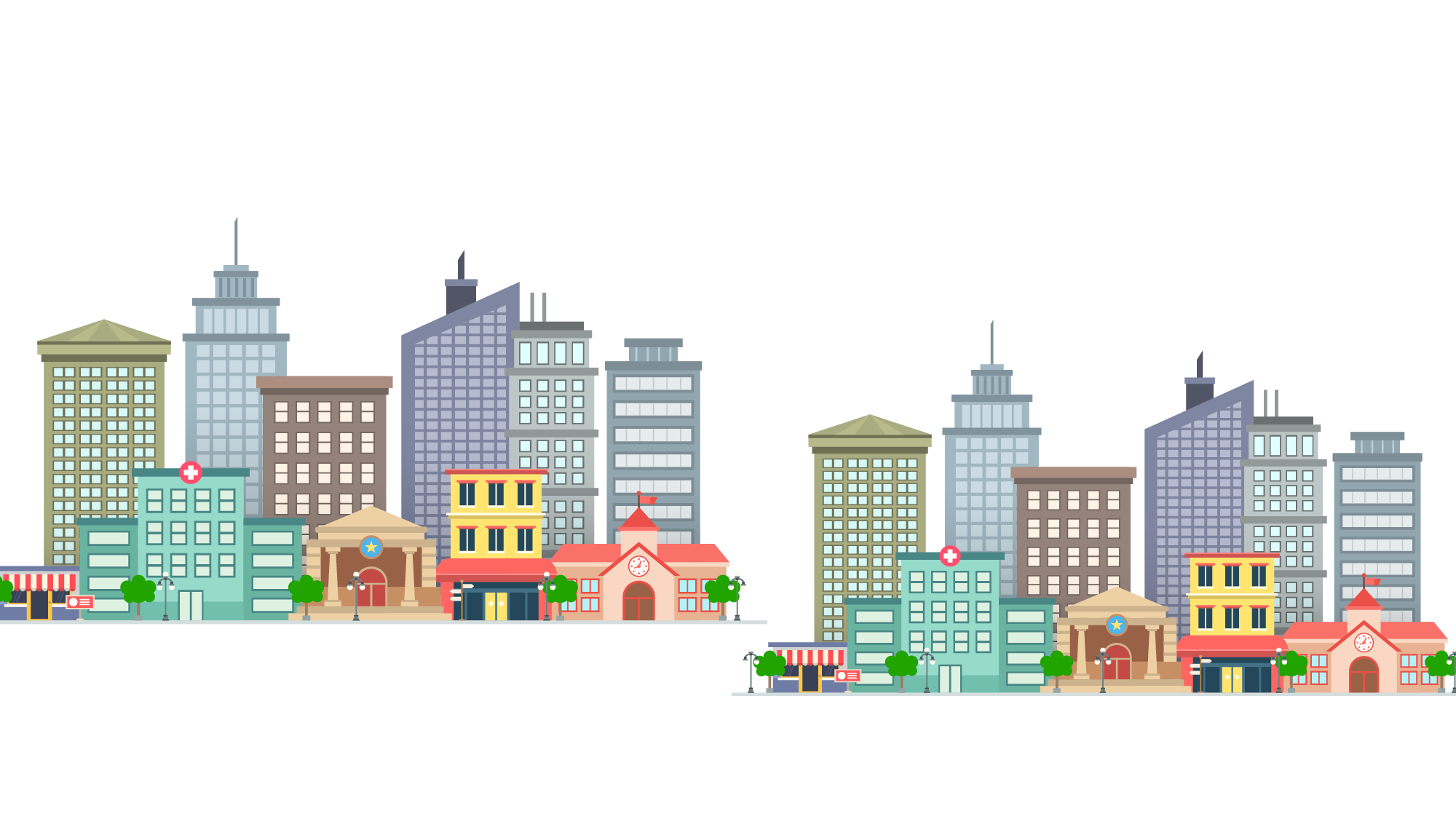 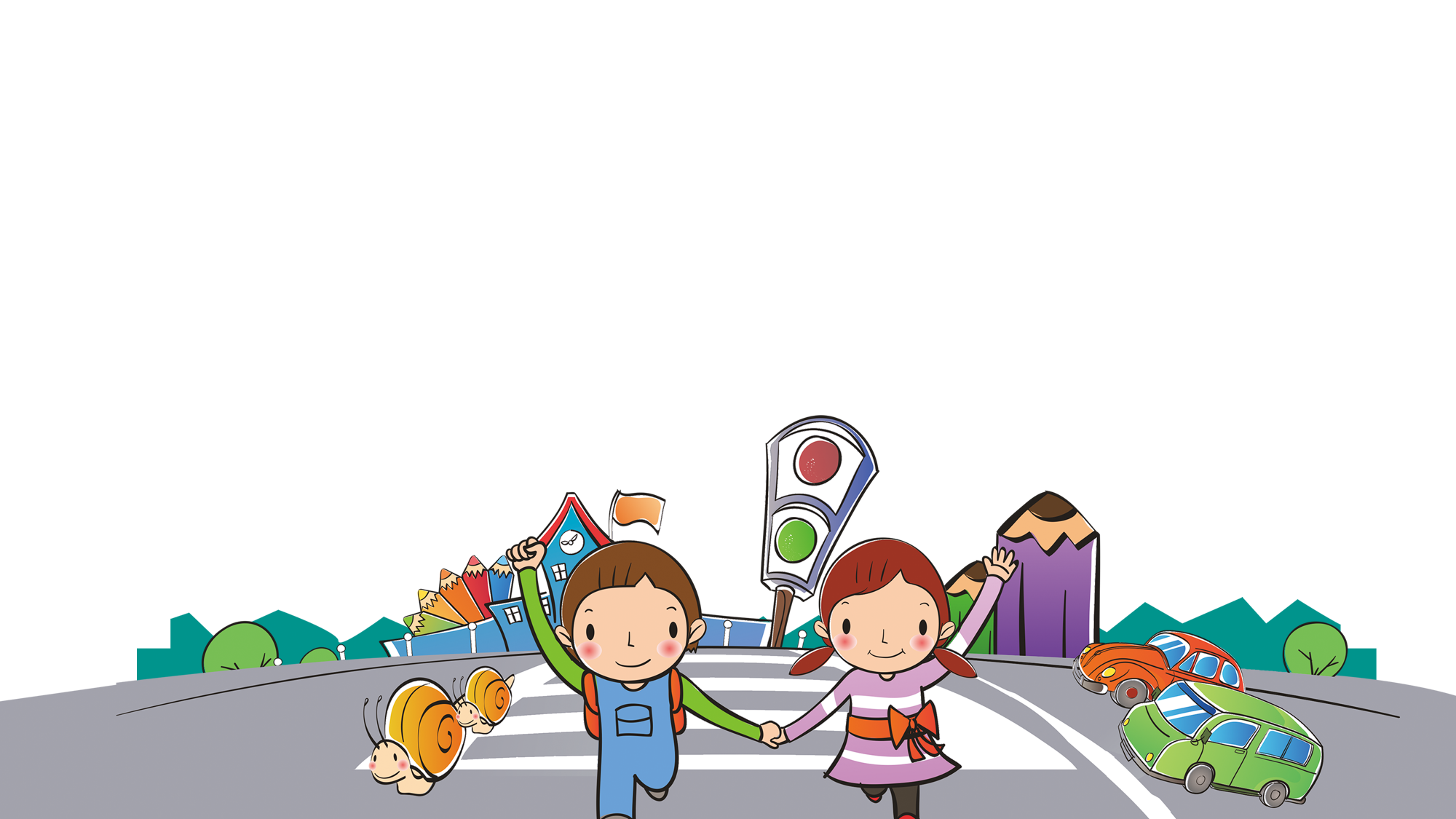 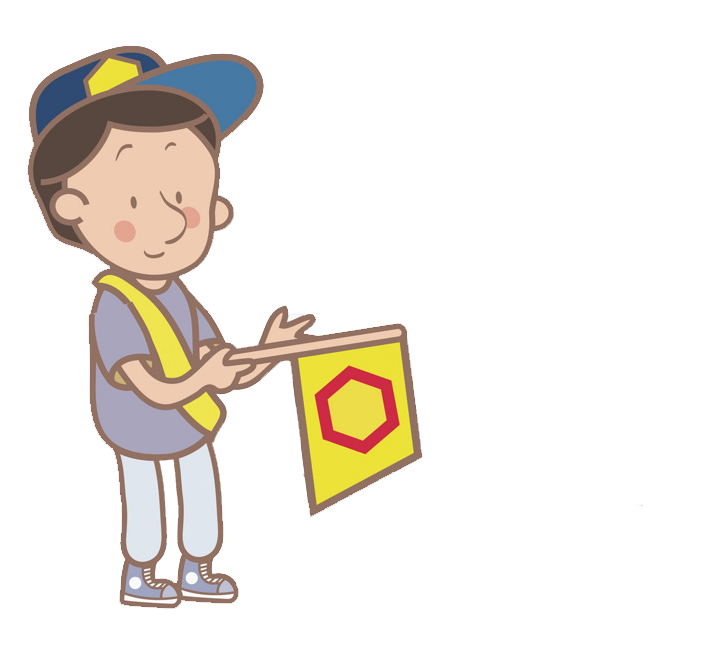 1
Tính:
54
27
65
39
-
-
-
-
14
13
61
12
13
41
27
4
………
………
………
………
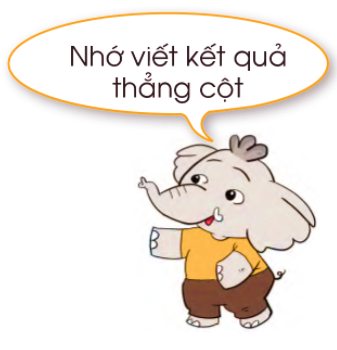 48
53
-
-
16
23
32
30
………
………
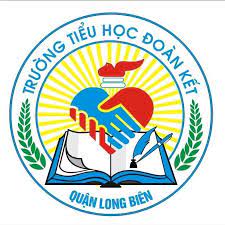 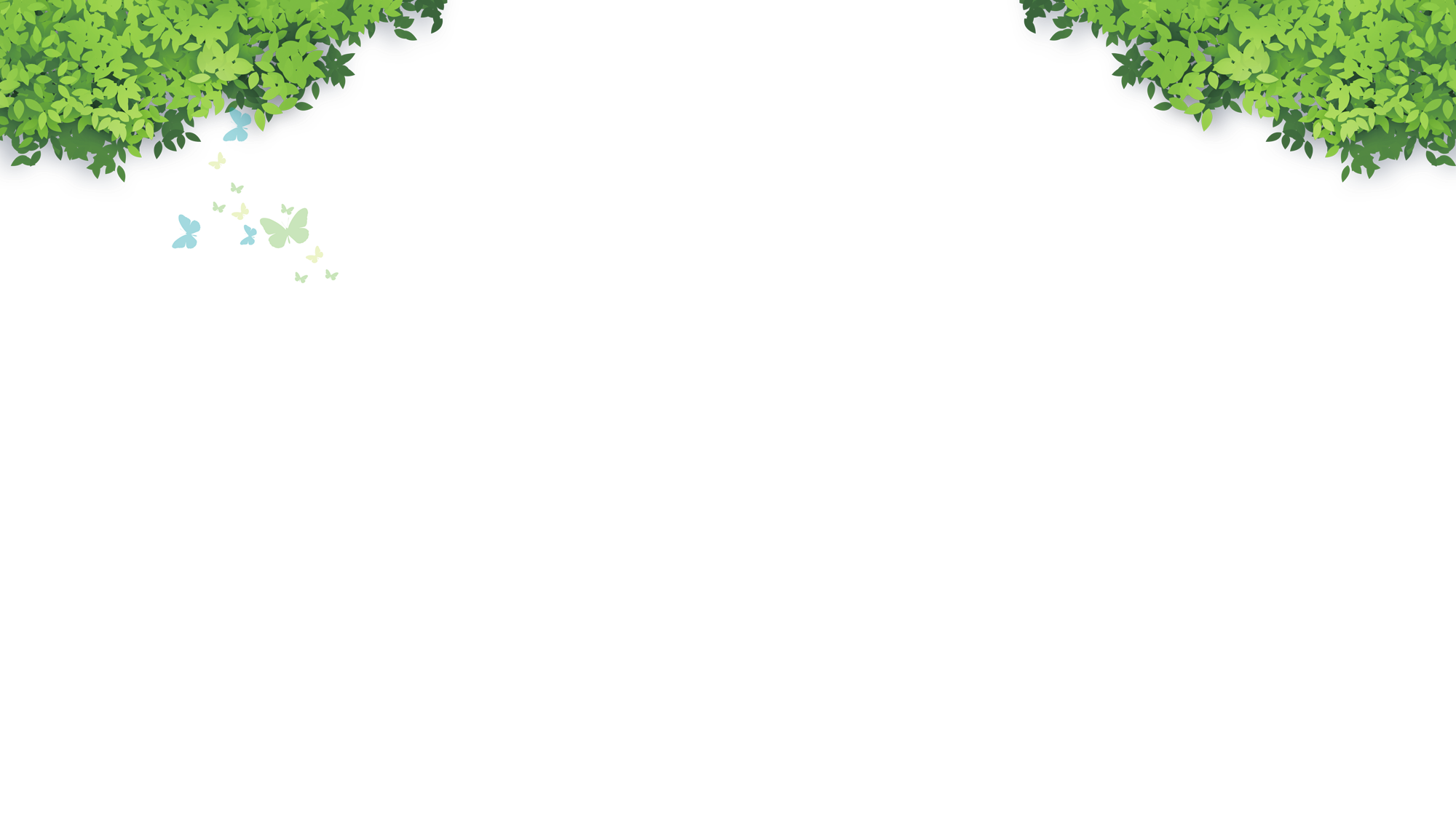 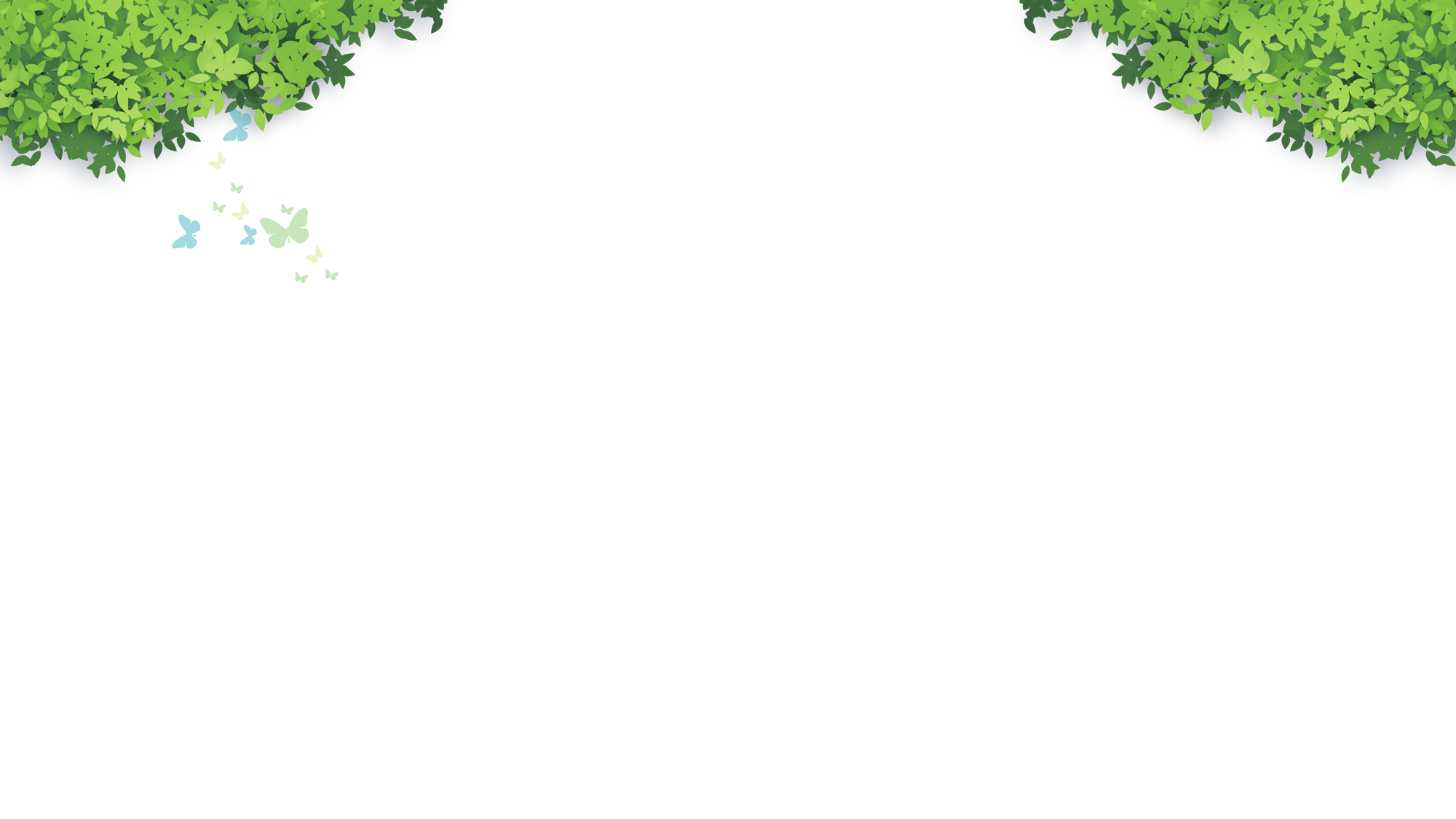 VẬN DỤNG
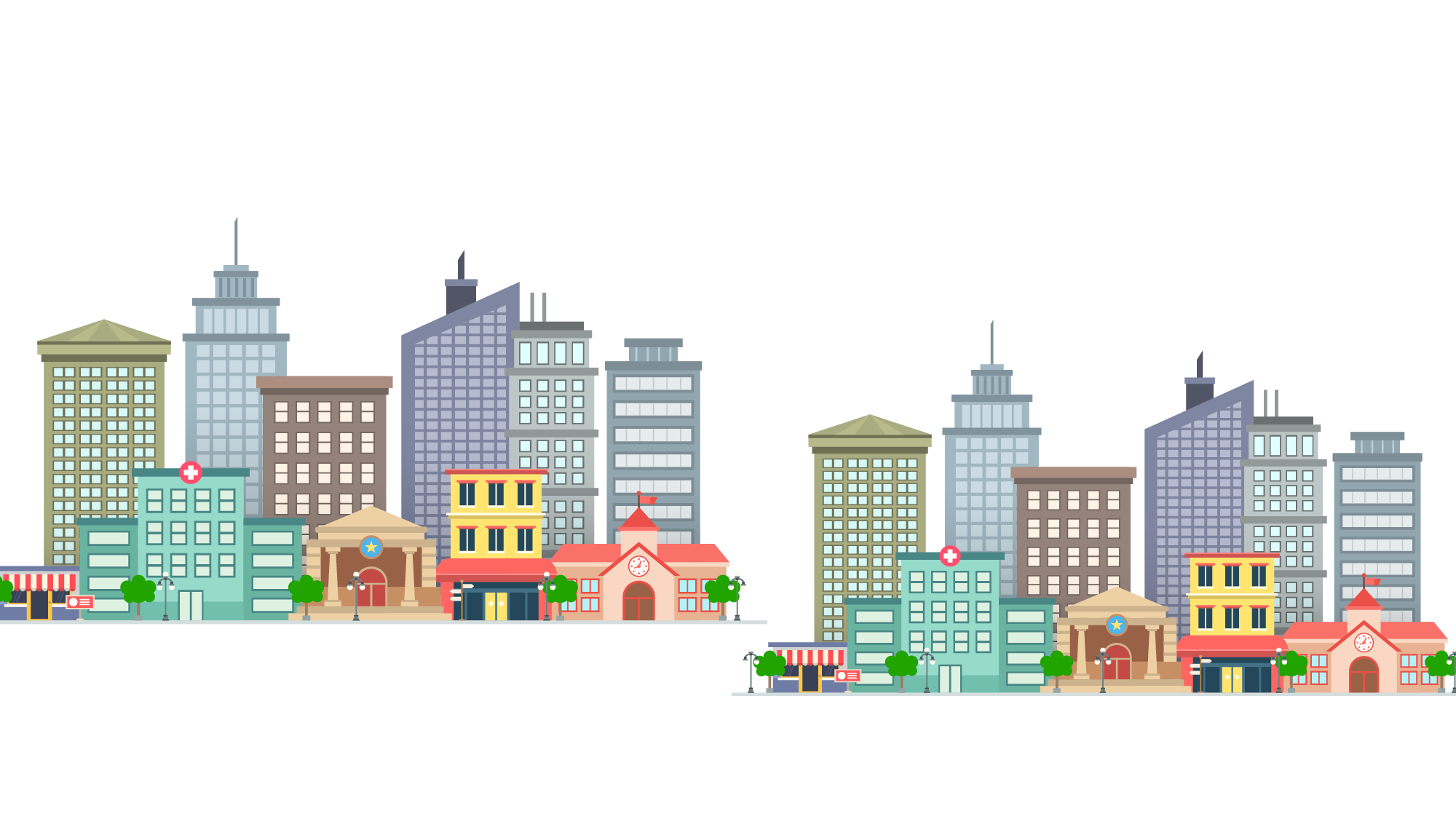 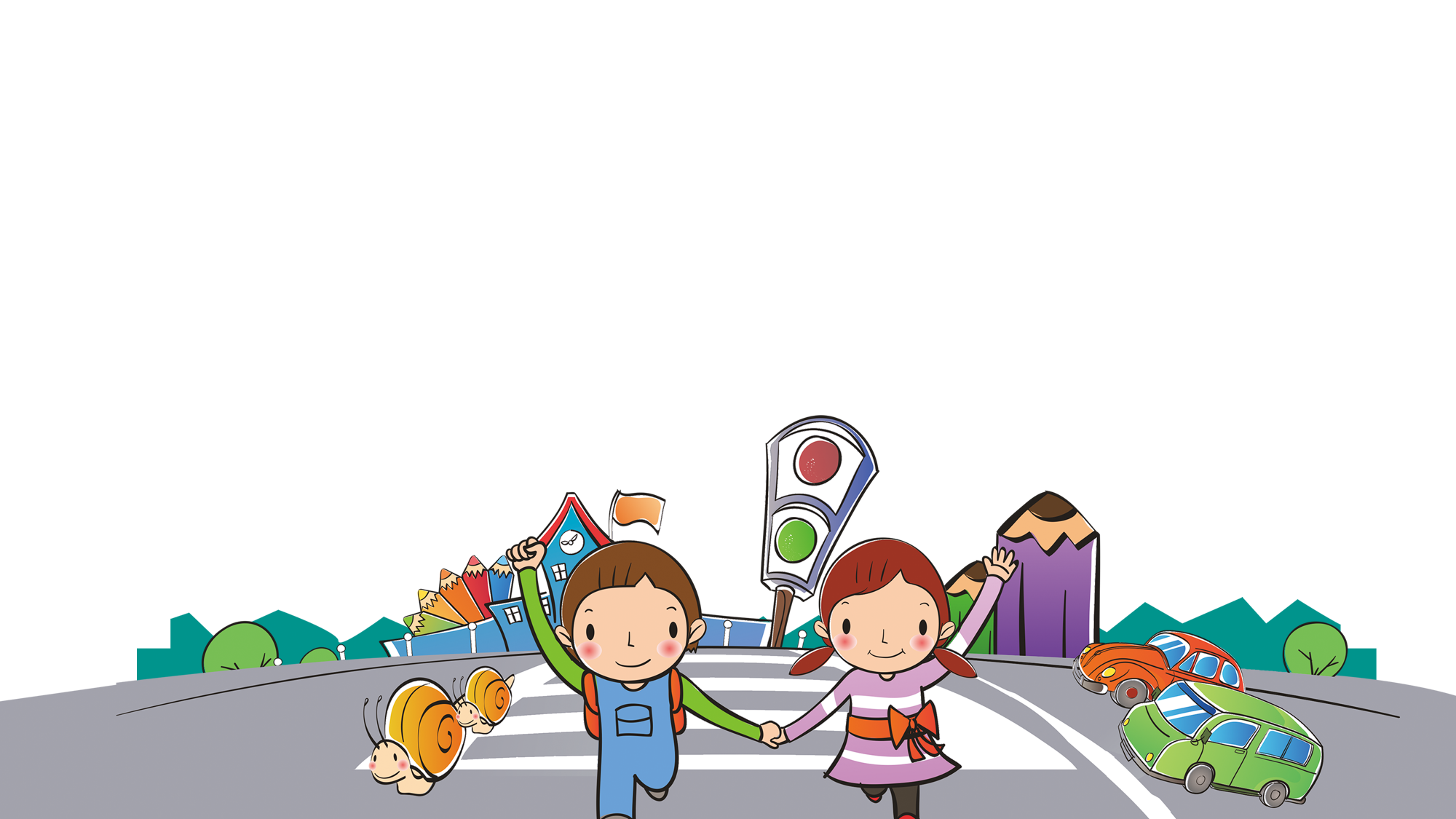 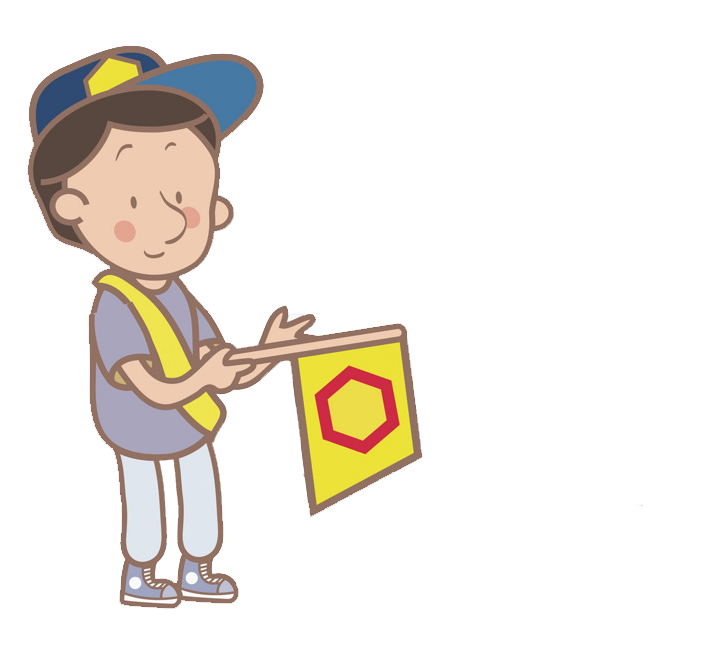 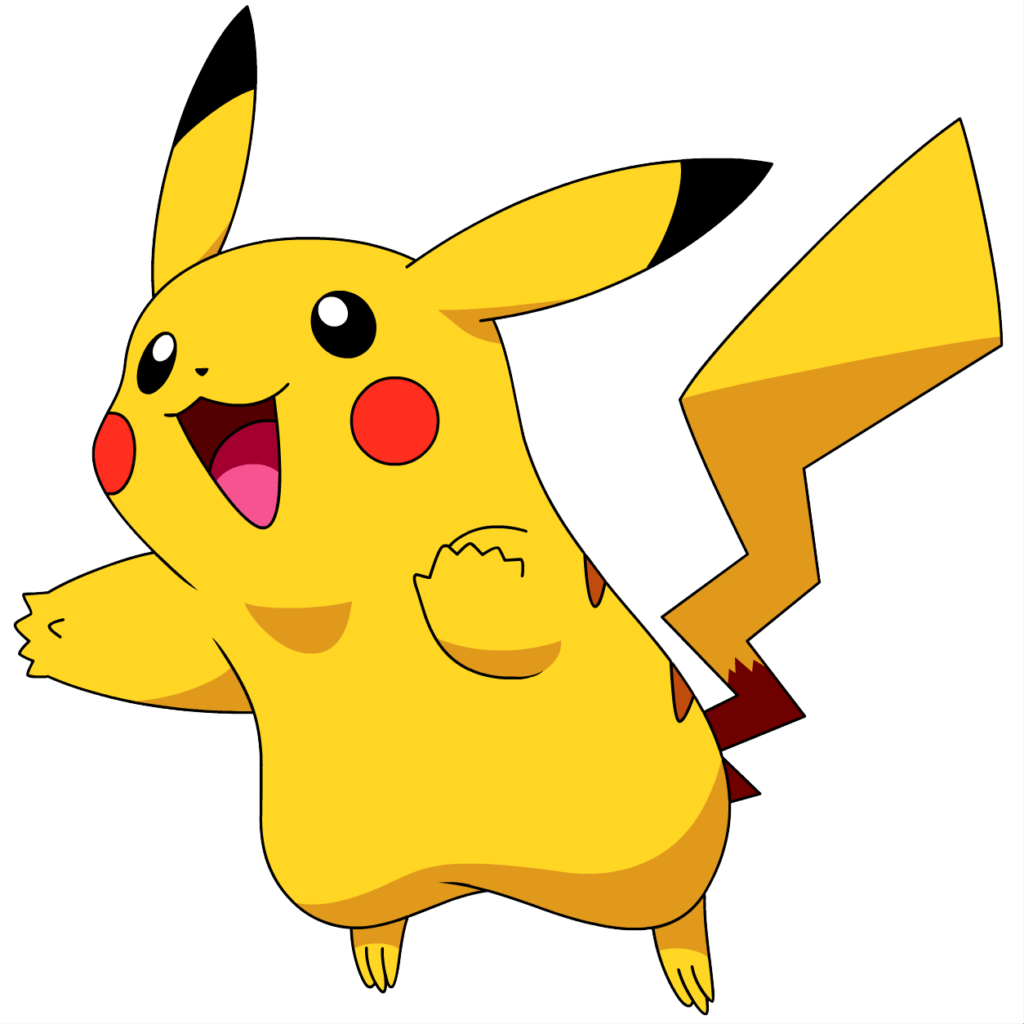 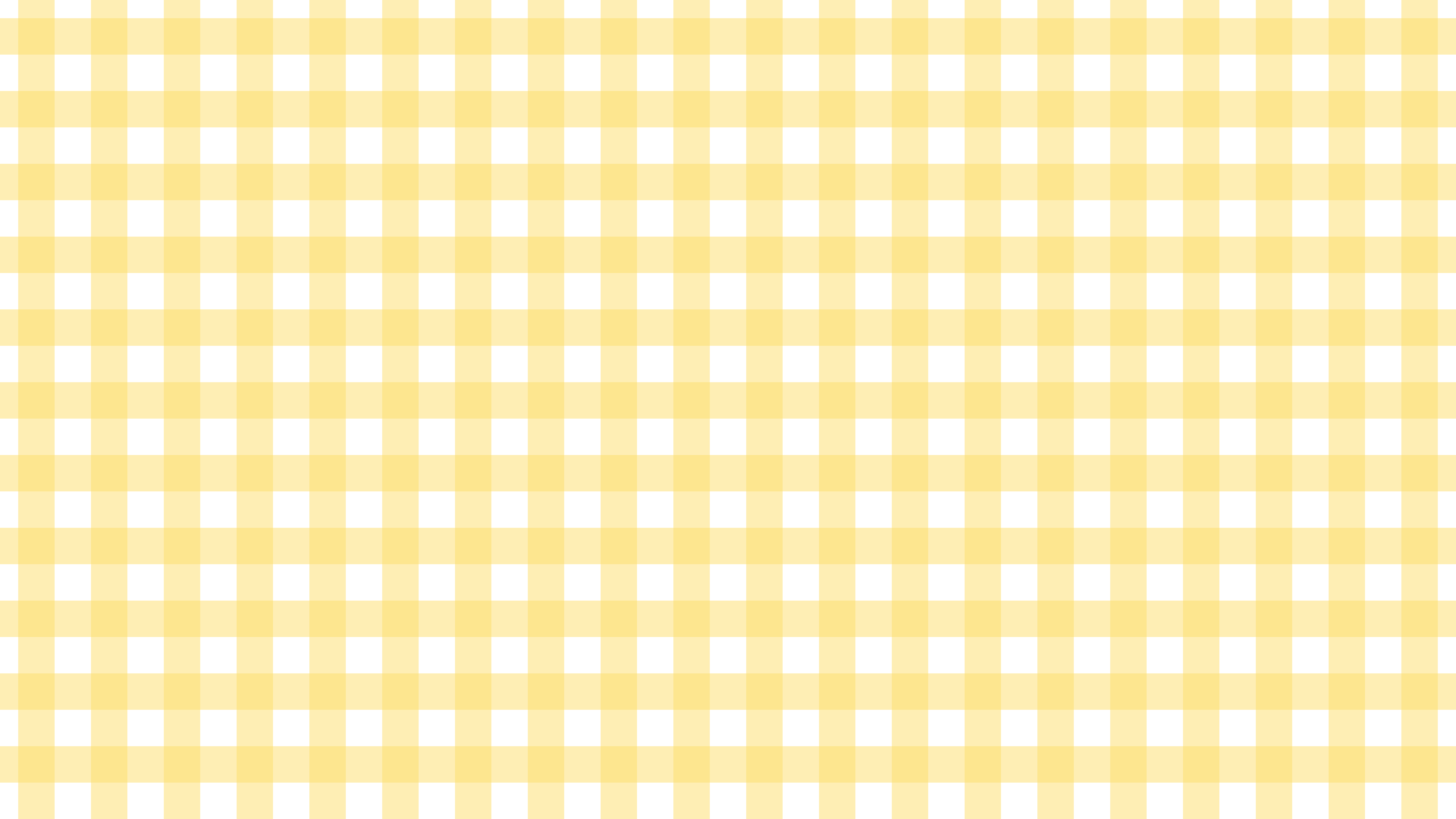 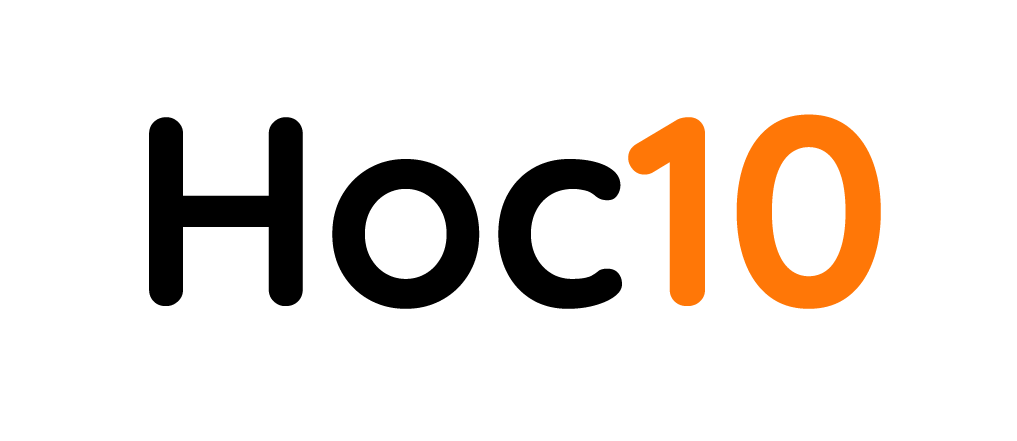 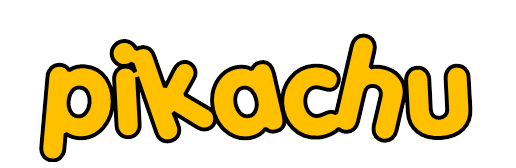 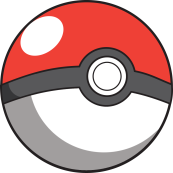 Bắt đầu
[Speaker Notes: HS cần chuẩn bị: 3 tờ giấy màu XANH/ ĐỎ/ VÀNG hoặc đồ vật có 3 màu đó để chọn đáp án đúng với màu sắc tương ứng. (Tương tác đc vs cả lớp trong mỗi câu hỏi)]
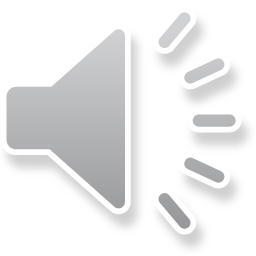 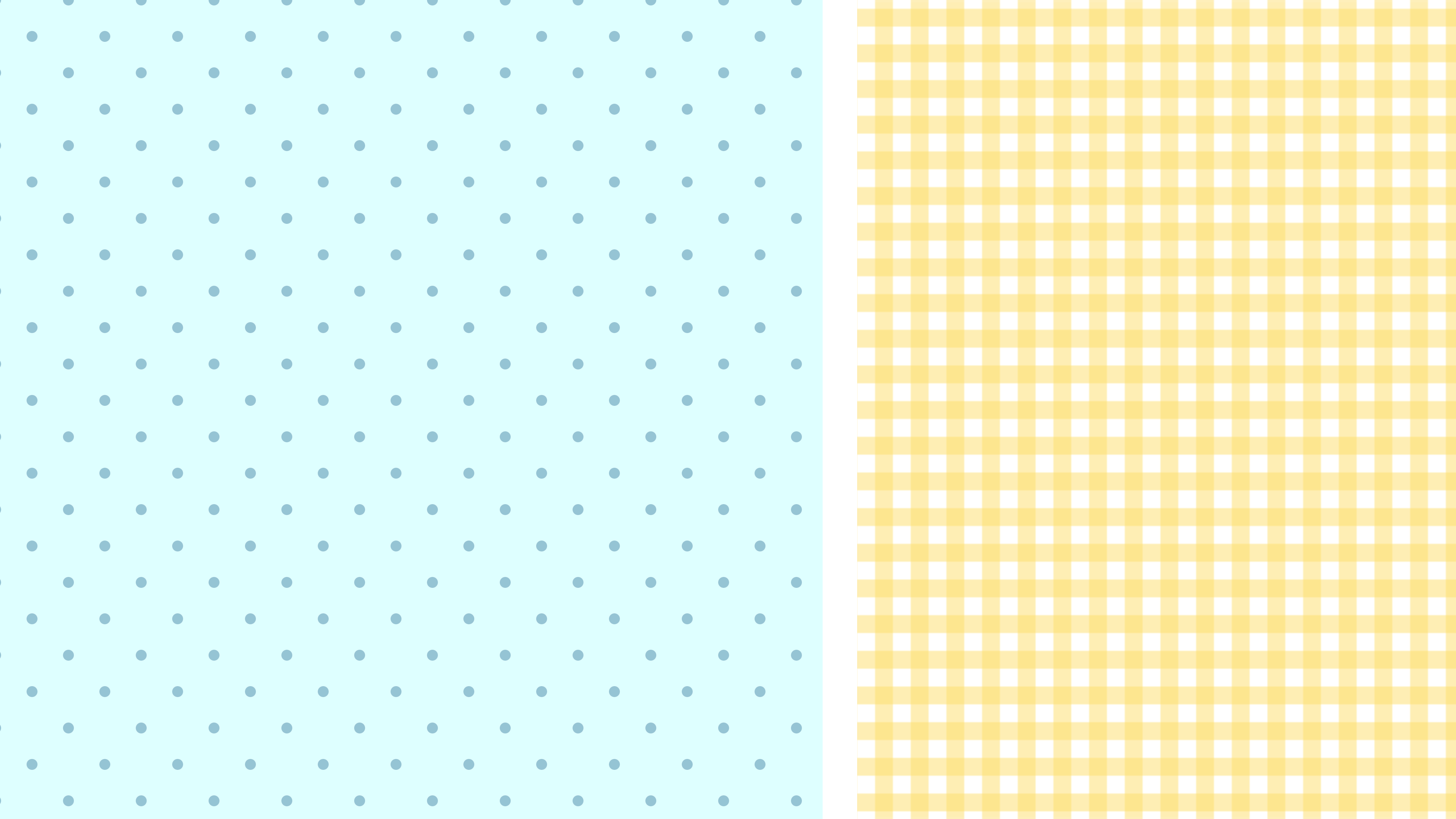 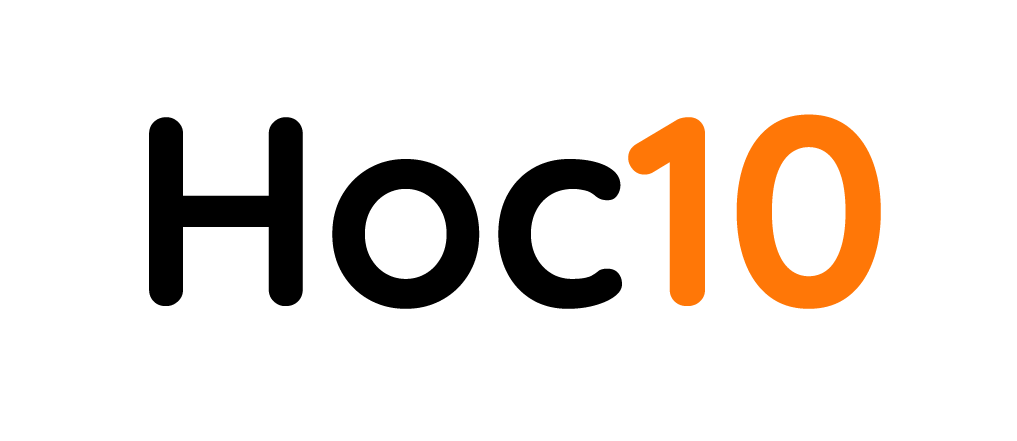 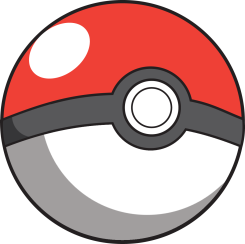 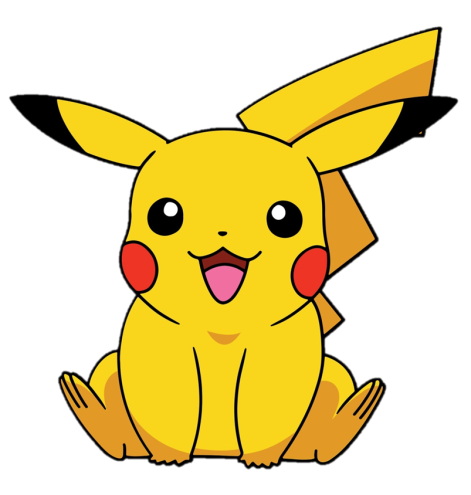 25
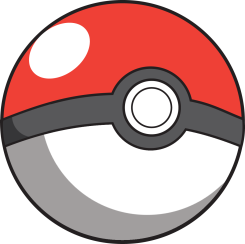 26
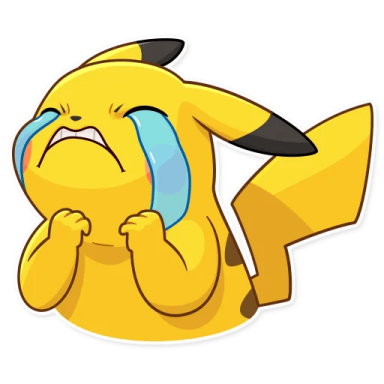 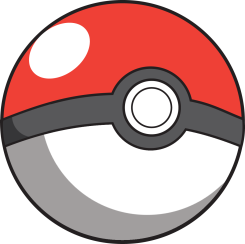 39 - 15
24
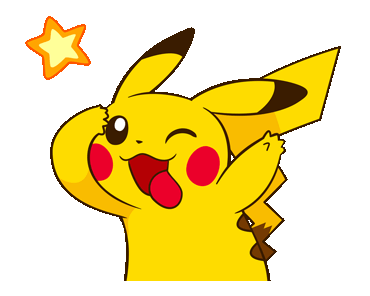 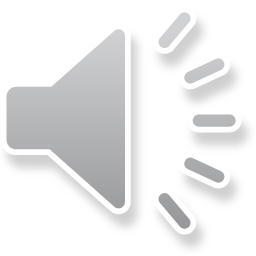 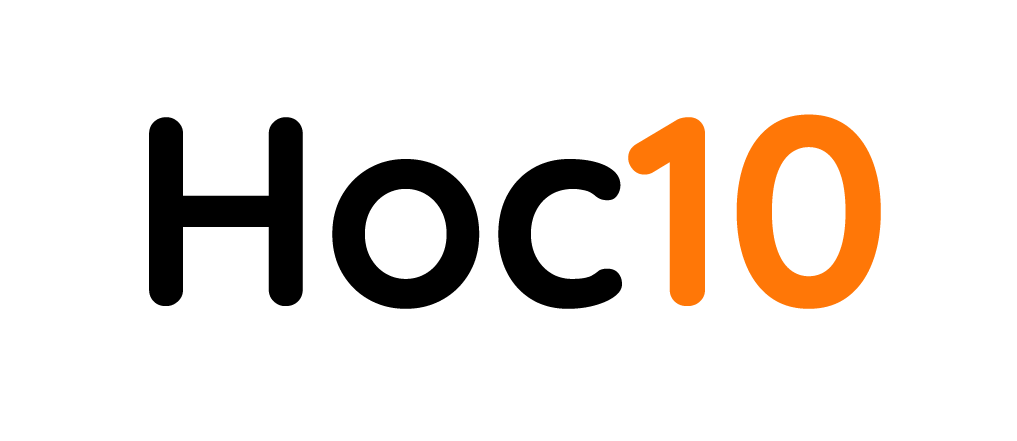 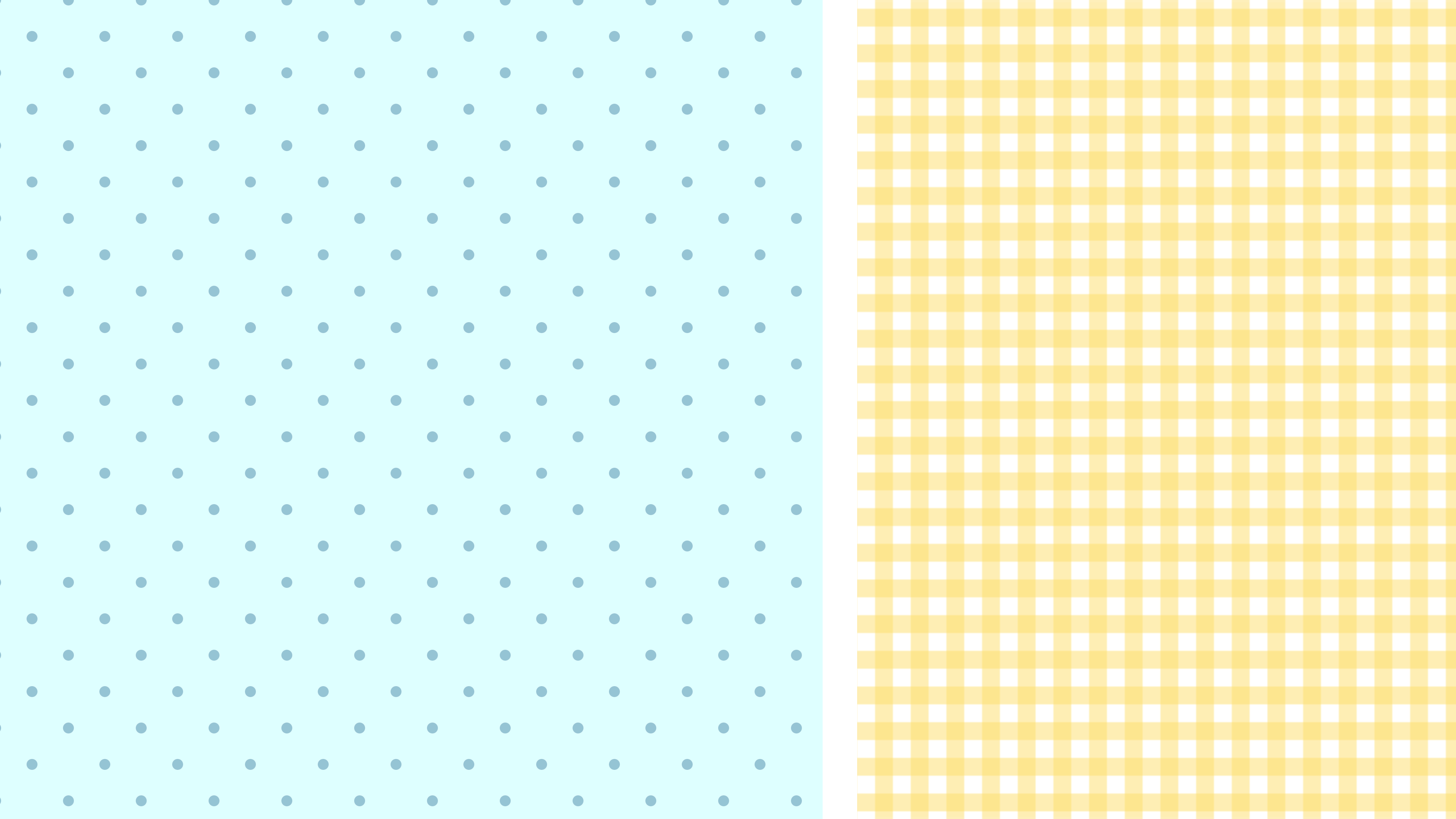 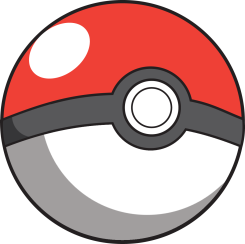 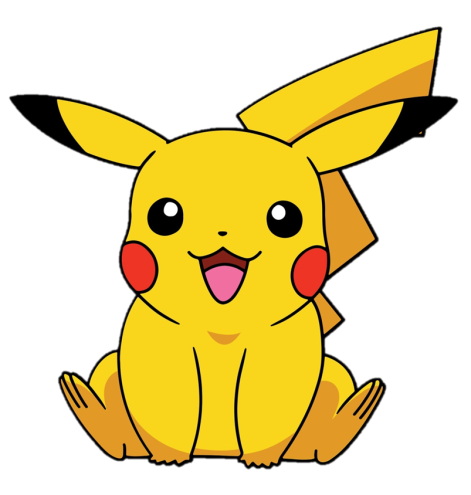 15
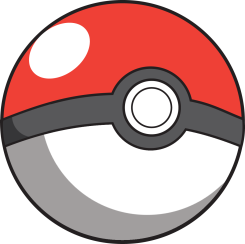 16
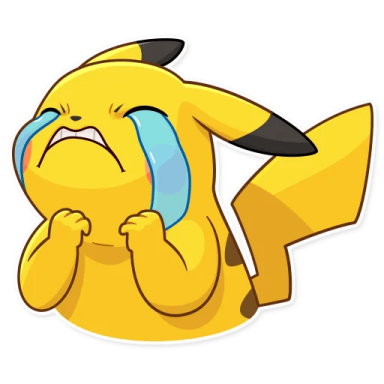 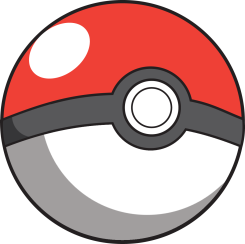 27 - 13
14
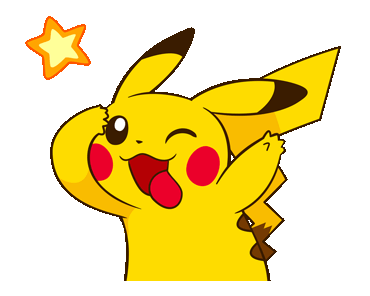 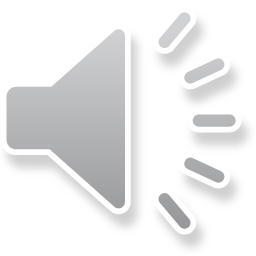 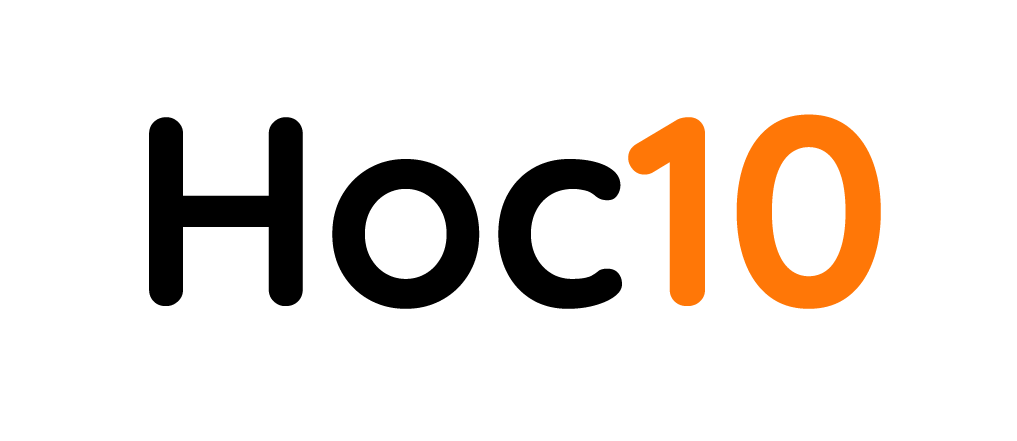 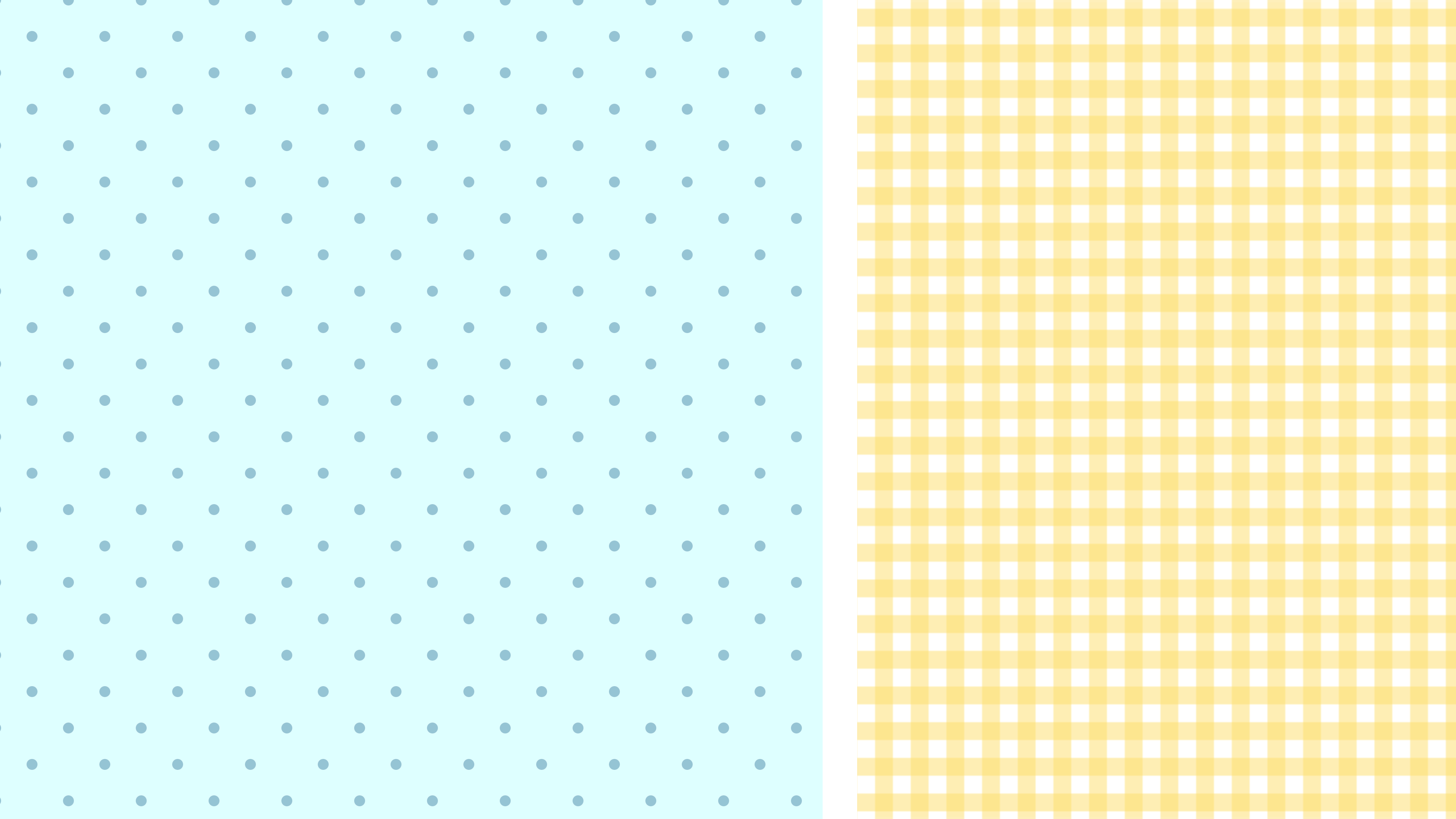 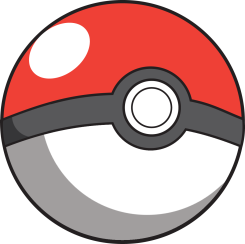 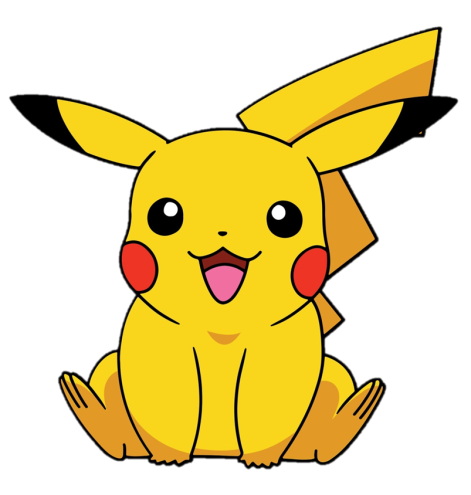 26
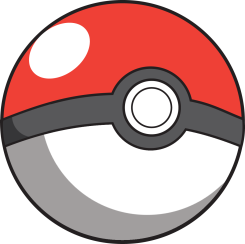 25
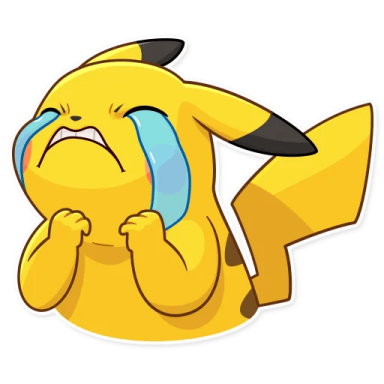 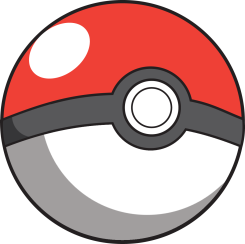 24
48 - 23
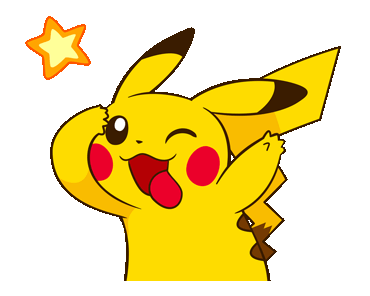 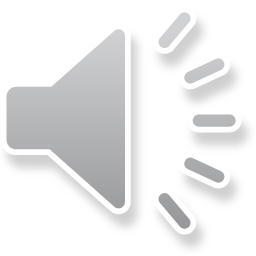 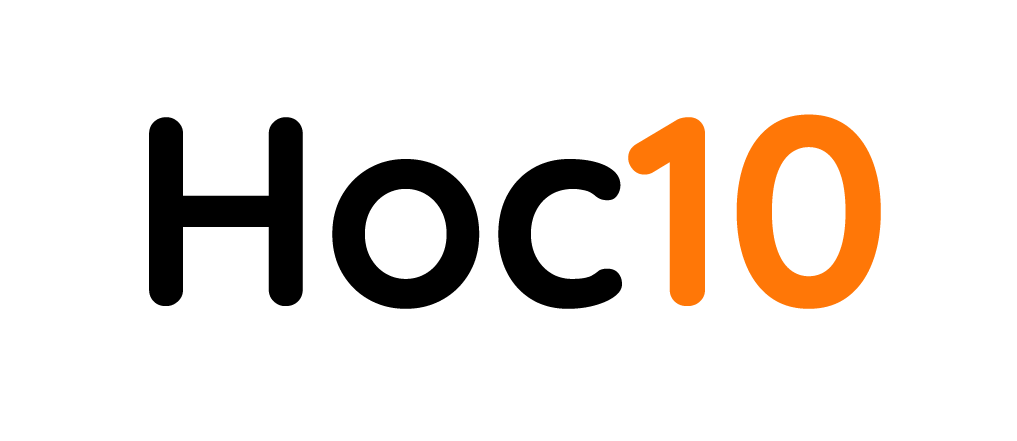 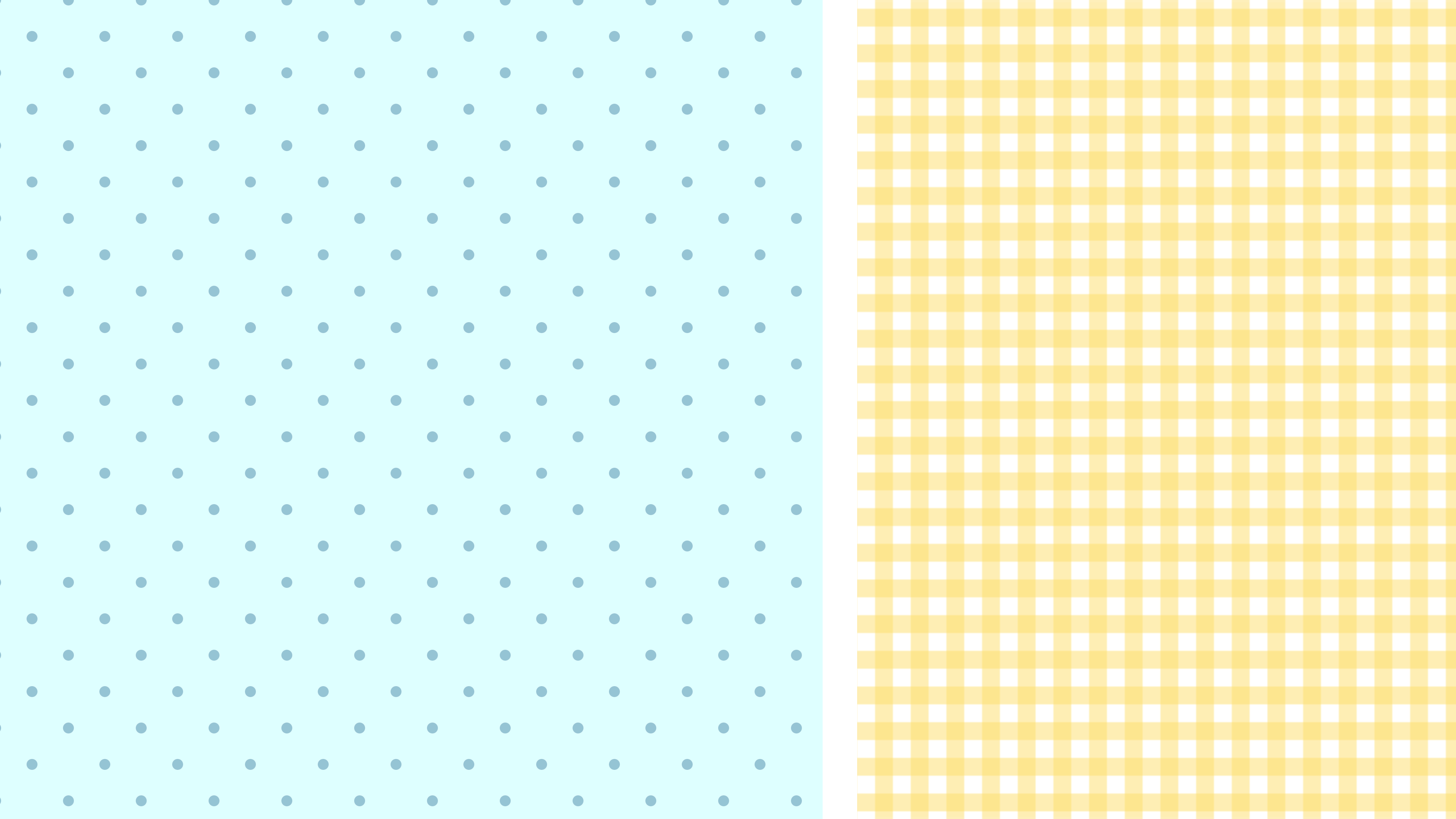 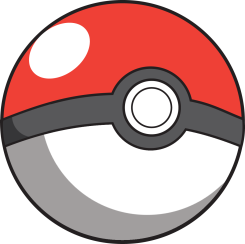 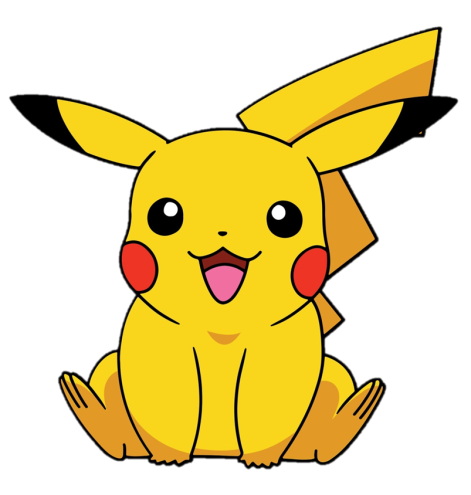 35
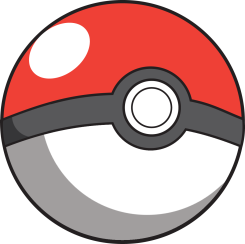 36
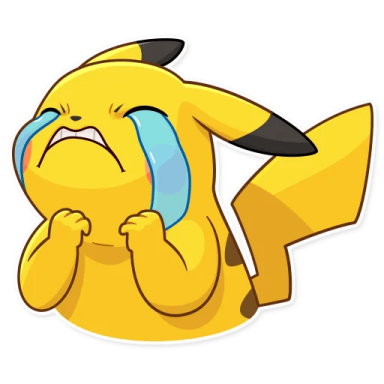 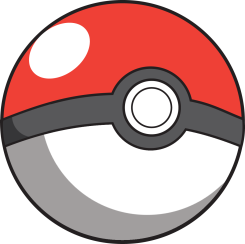 44 - 12
32
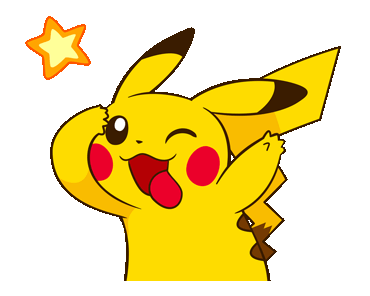 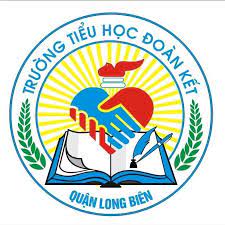 Dặn dò
- Ôn bài đã học.
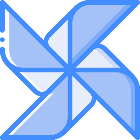 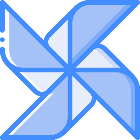 Chuẩn bị bài: Phép trừ dạng 39 – 15 
( Tiết 2)